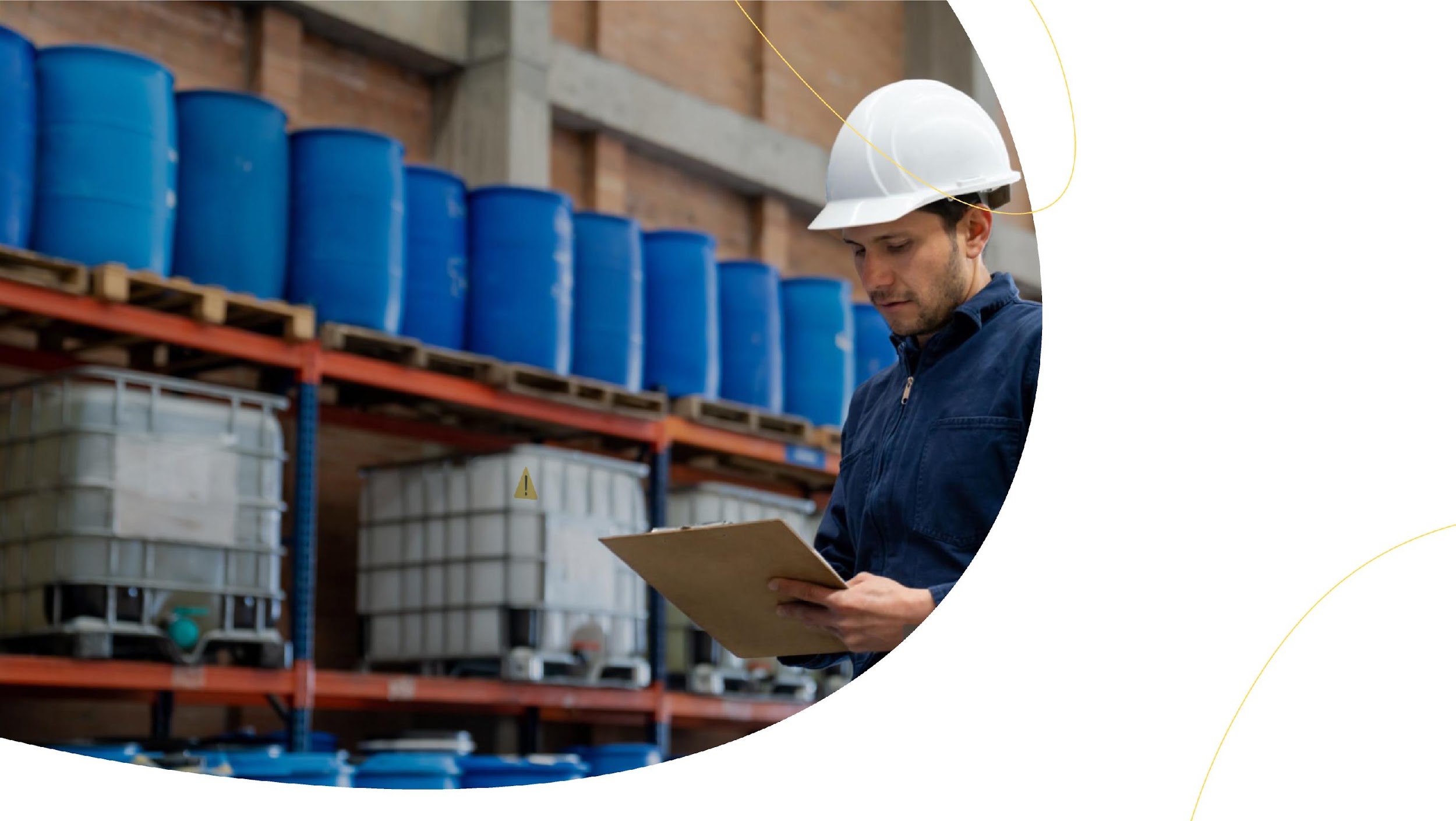 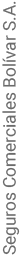 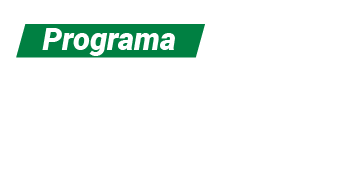 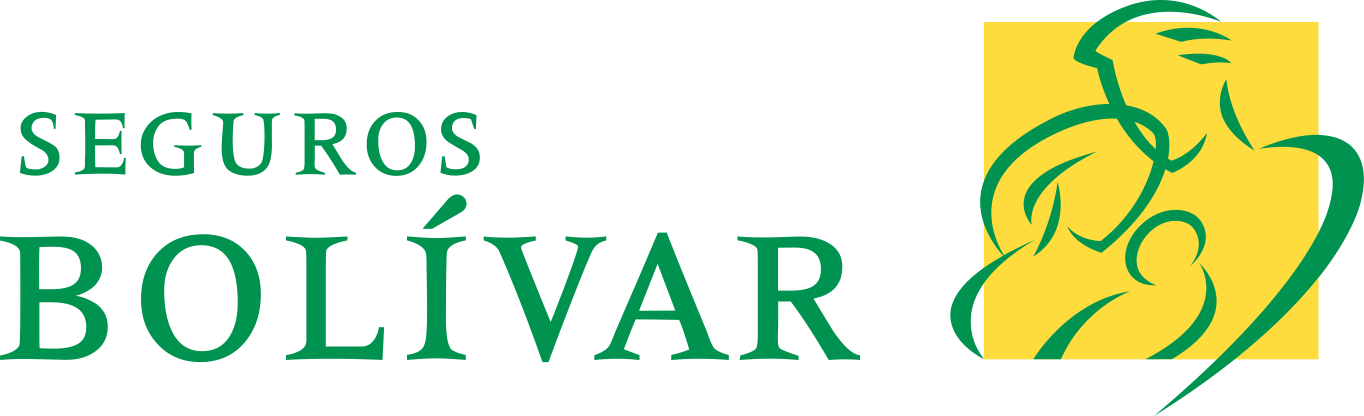 para el Sector de Fármacos
El riesgo está 
en los detalles
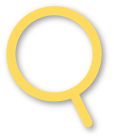 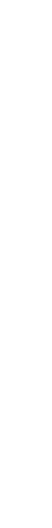 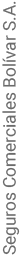 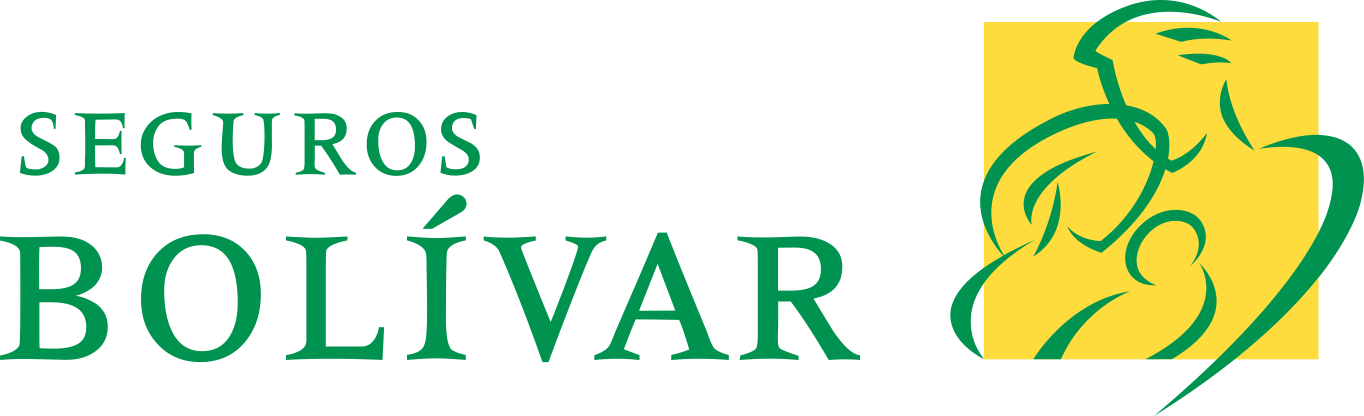 ¿Por qué elegirnos?
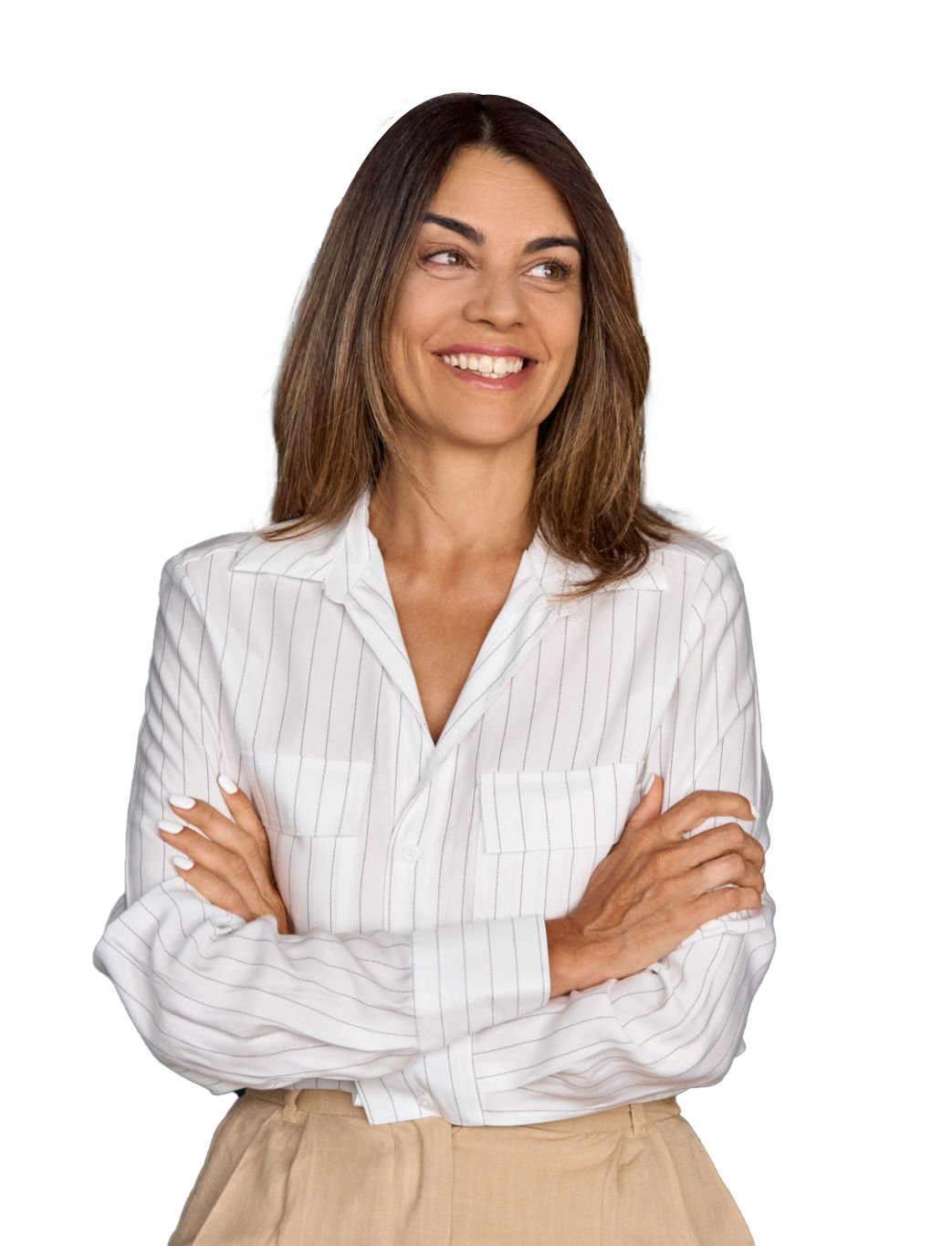 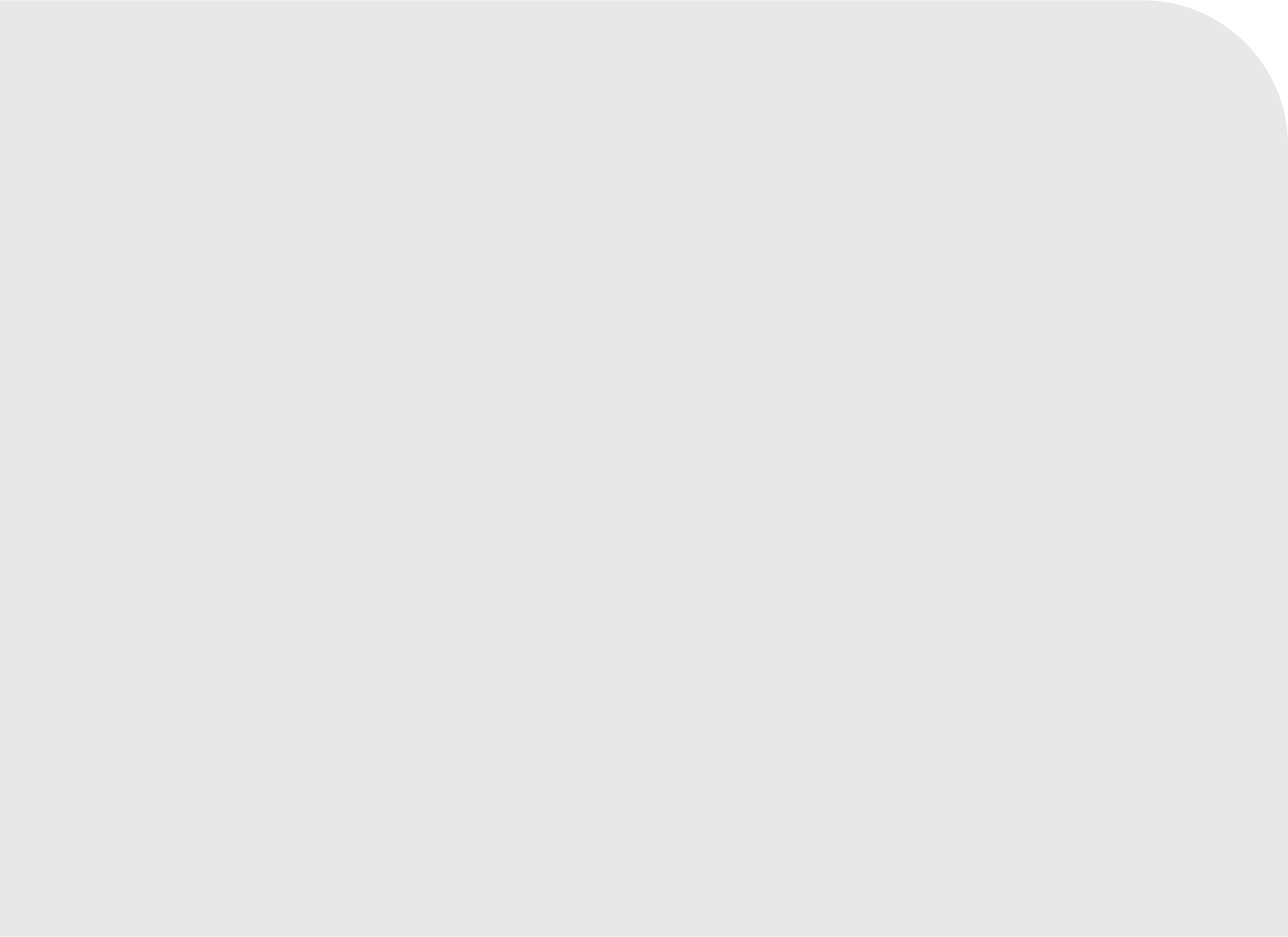 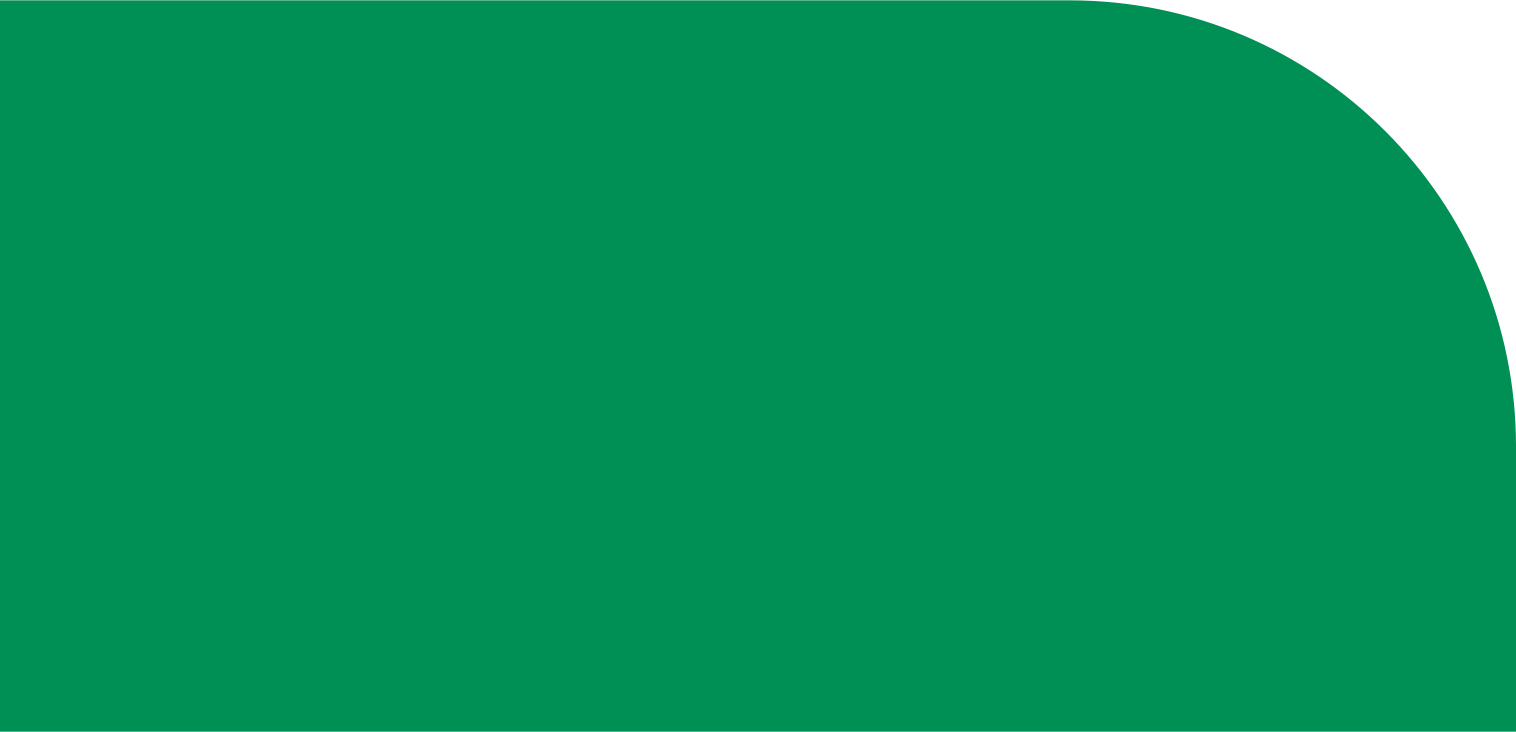 Somos pioneros en Colombia en  administración 
de riesgos para el  proceso de distribución, con:
Equipo especializado, experto en logística y comercio exterior.
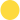 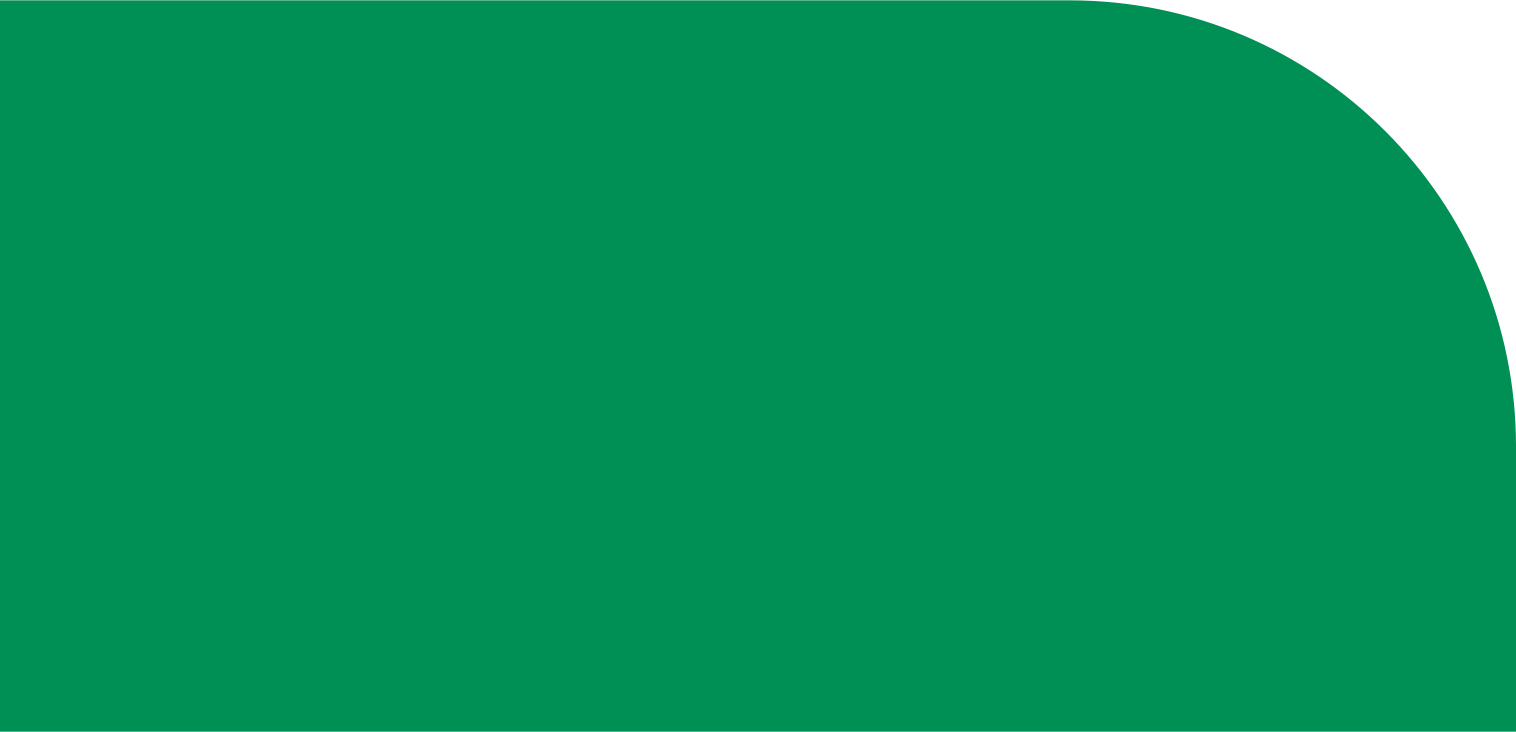 Nos adaptamos a las  necesidades de su sector
Expertos en prevención de riesgos en cadena de suministro.
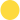 Definición del programa con nuestros clientes
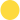 Más de 25 años de experiencia.
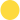 Programa de prevención hecho a la medida del sector.
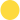 Asistencia para apoyar su operación, prevenir riesgos y atender emergencias diseñada para su sector.
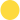 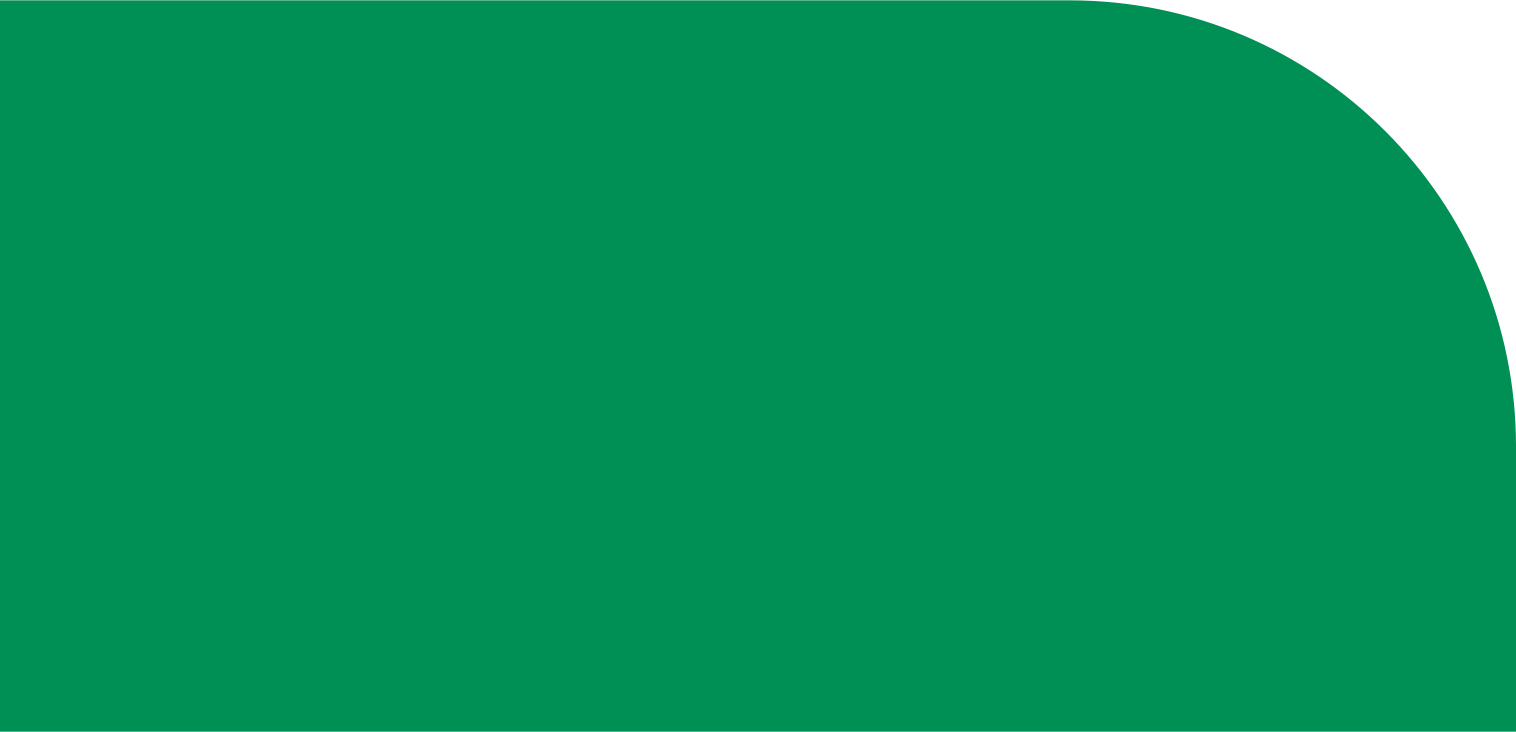 Pioneros en asistencia carga:
Asistencia para apoyar su operación, prevenir riesgos y atender emergencias diseñada para su sector.
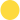 Proveedores especializados en apoyo a la operación de transporte
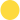 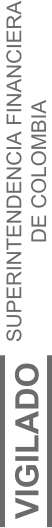 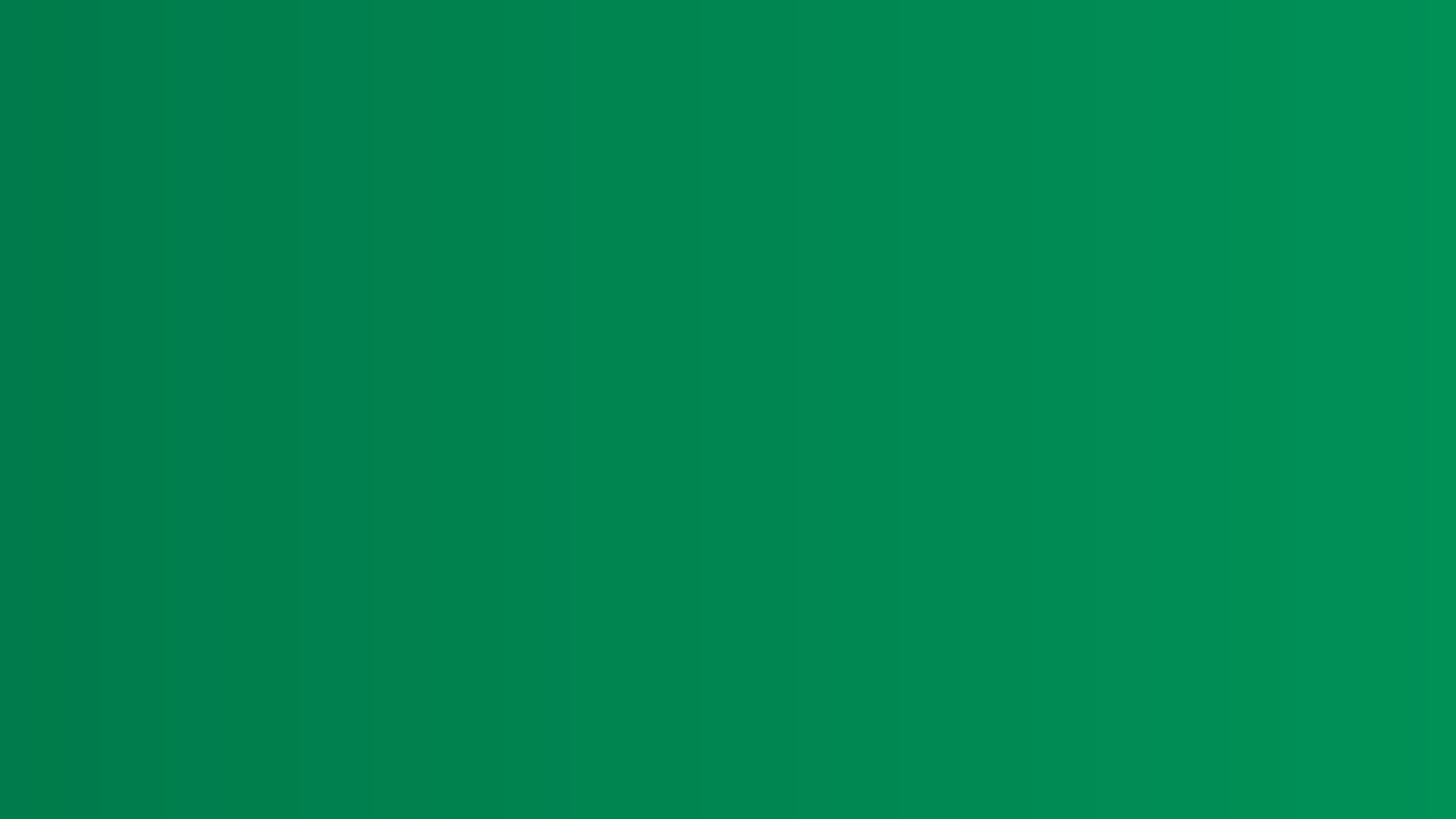 Hallazgos sector Farmacéutico
Seguros Comerciales Bolívar S.A.
El sector farmacéutico en el transporte enfrenta diversos desafíos y necesidades:
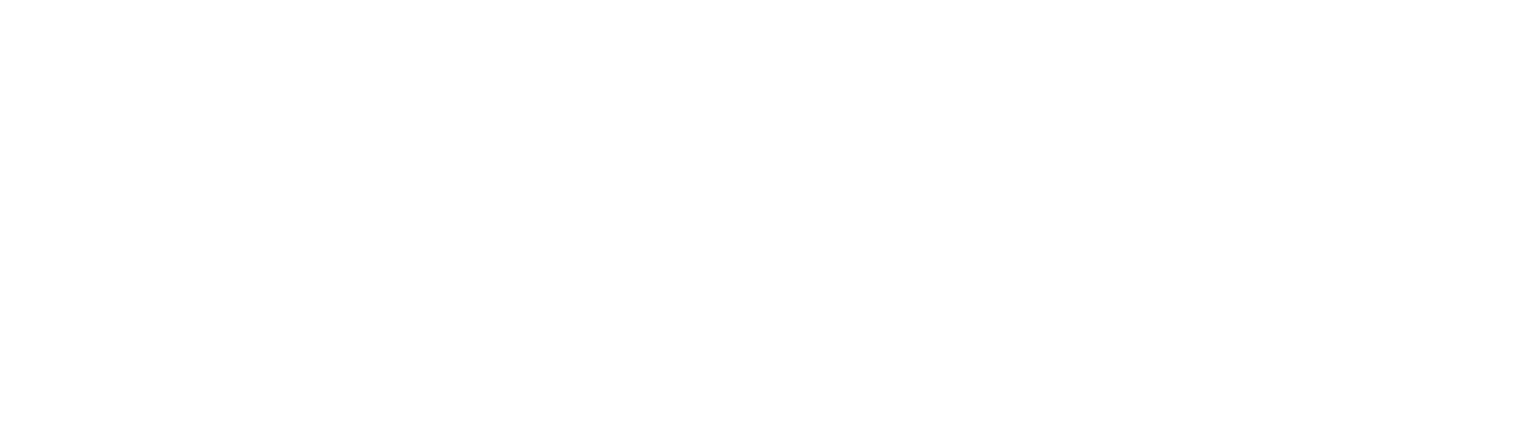 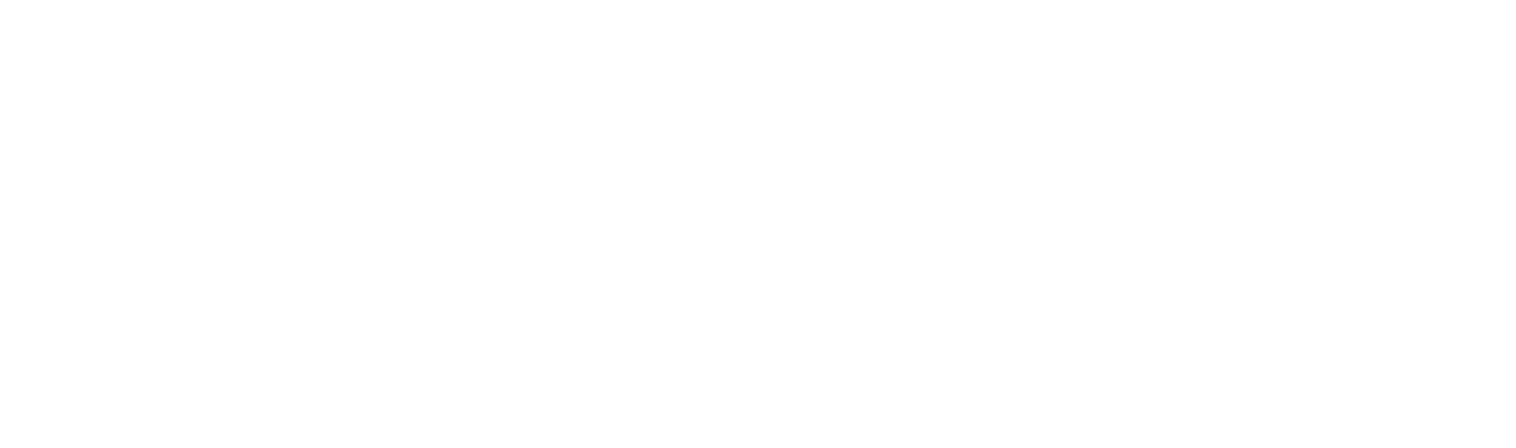 Control de temperatura y condiciones de almacenamiento: El transporte de medicamentos a menudo requiere condiciones de temperatura controlada para mantener la eficacia y seguridad de los productos.
Trazabilidad y visibilidad de la cadena de suministro: Las empresas necesitan sistemas de seguimiento que permitan la visibilidad en tiempo real de la cadena de suministro, desde la fabricación hasta la entrega al cliente final.
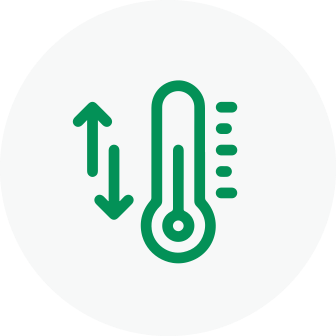 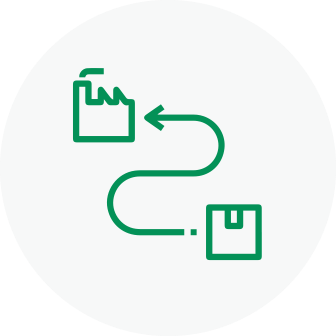 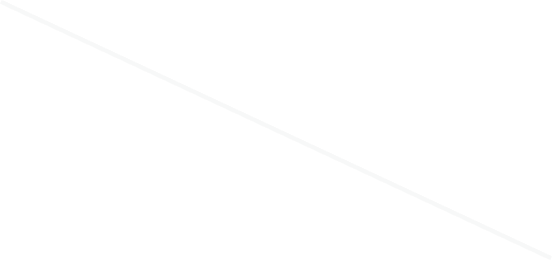 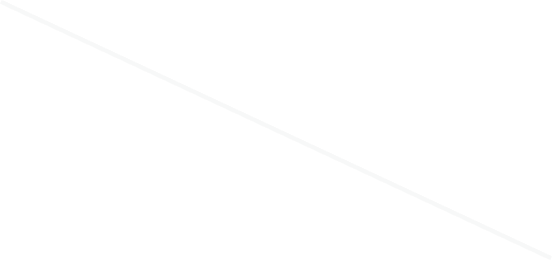 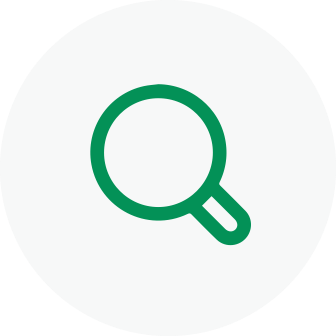 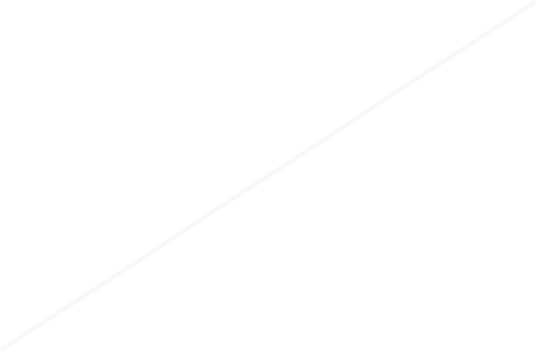 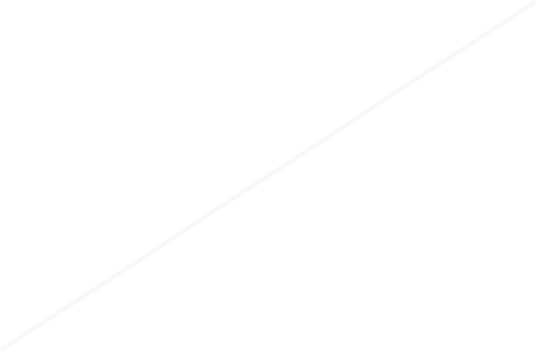 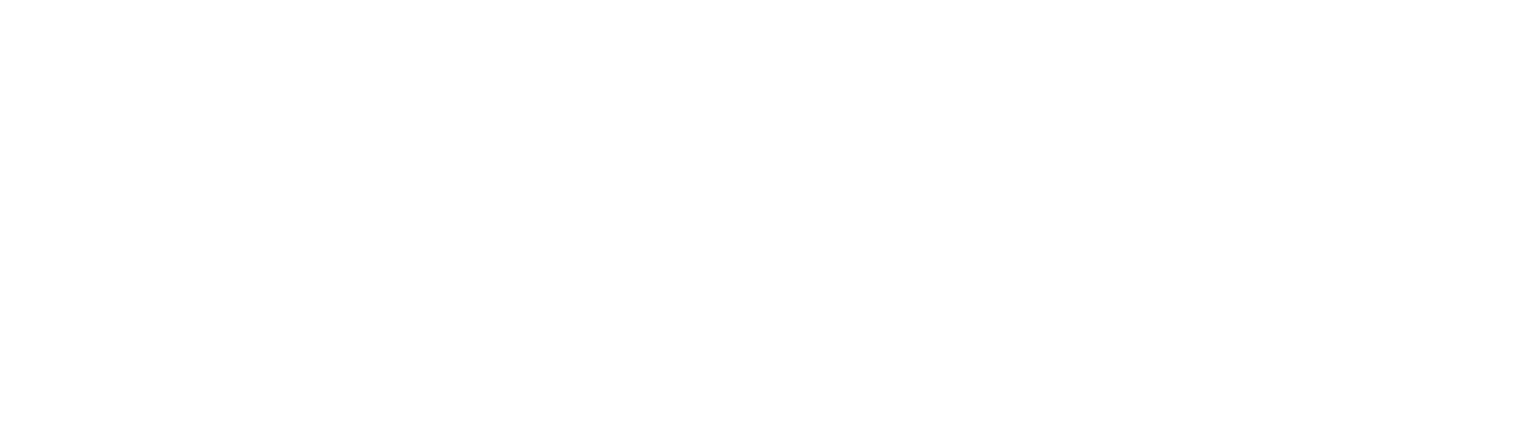 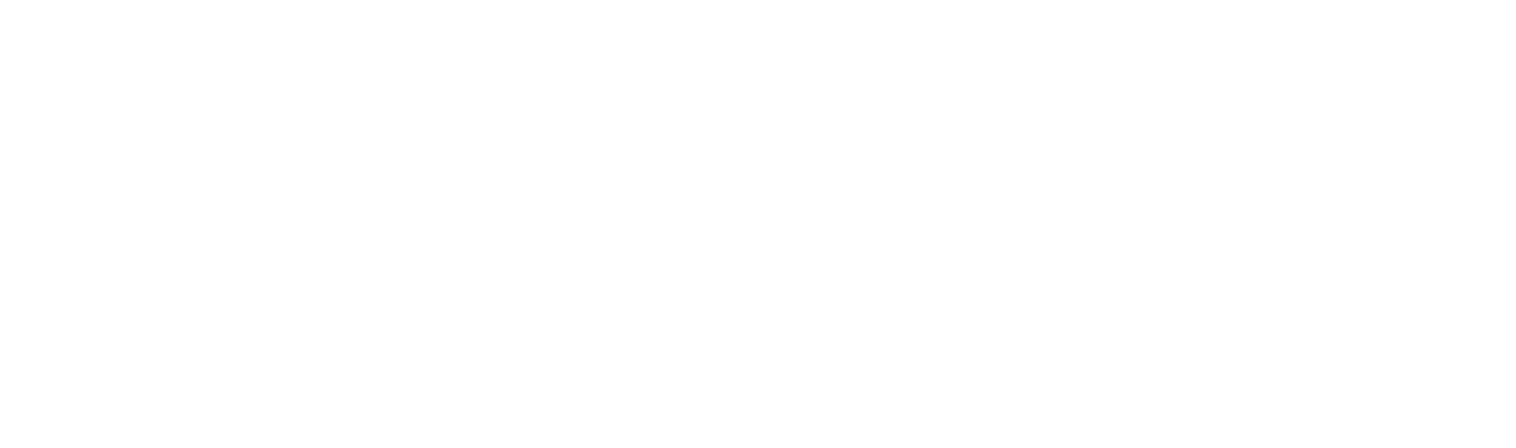 Cumplimiento normativo: Garantizar el cumplimiento es crucial para la seguridad del paciente y la integridad de los productos. Esto incluye la necesidad de seguir protocolos específicos para el manejo, almacenamiento y transporte de productos farmacéuticos.
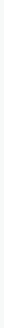 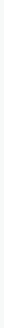 Embalaje especializado: Algunos medicamentos pueden requerir embalajes especiales para protegerlos durante el transporte, especialmente aquellos que son sensibles a la luz, la humedad o la presión.
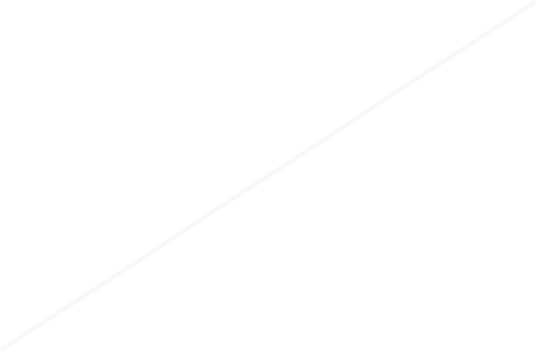 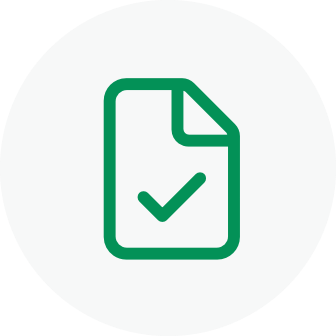 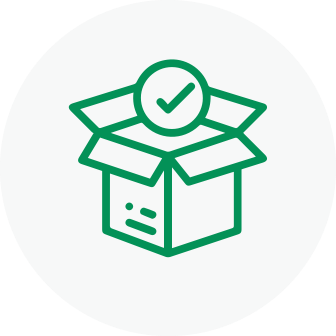 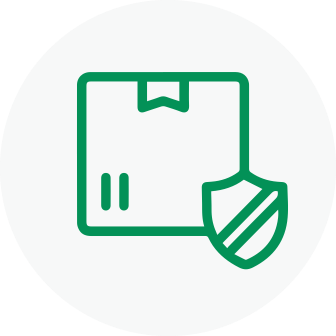 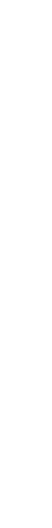 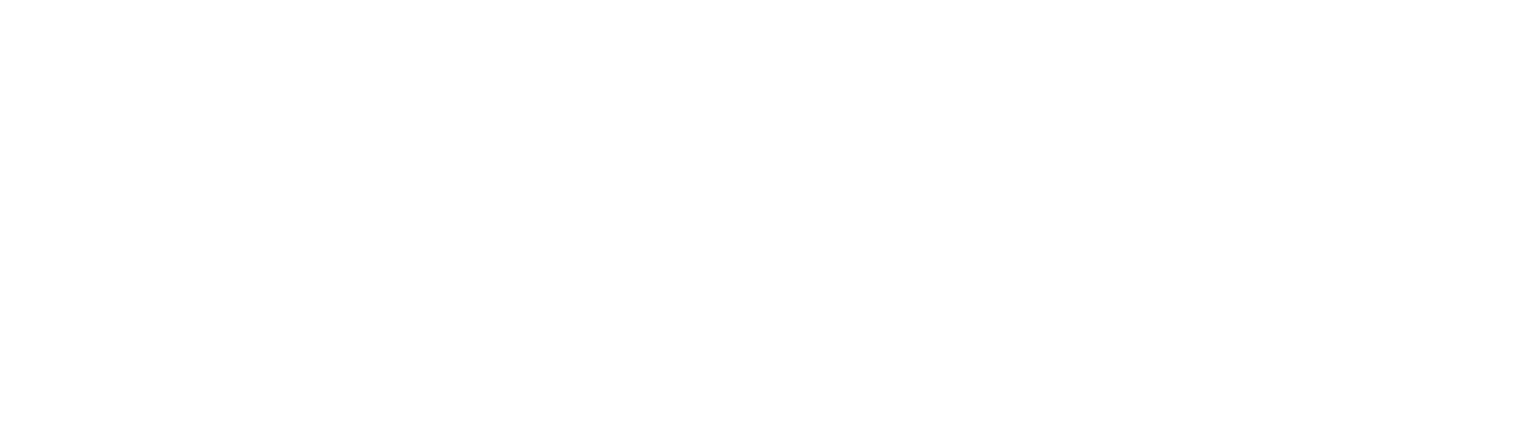 Seguridad y prevención de robos: Los productos farmacéuticos suelen ser objetivos atractivos para el robo debido a su valor y demanda en el mercado negro.
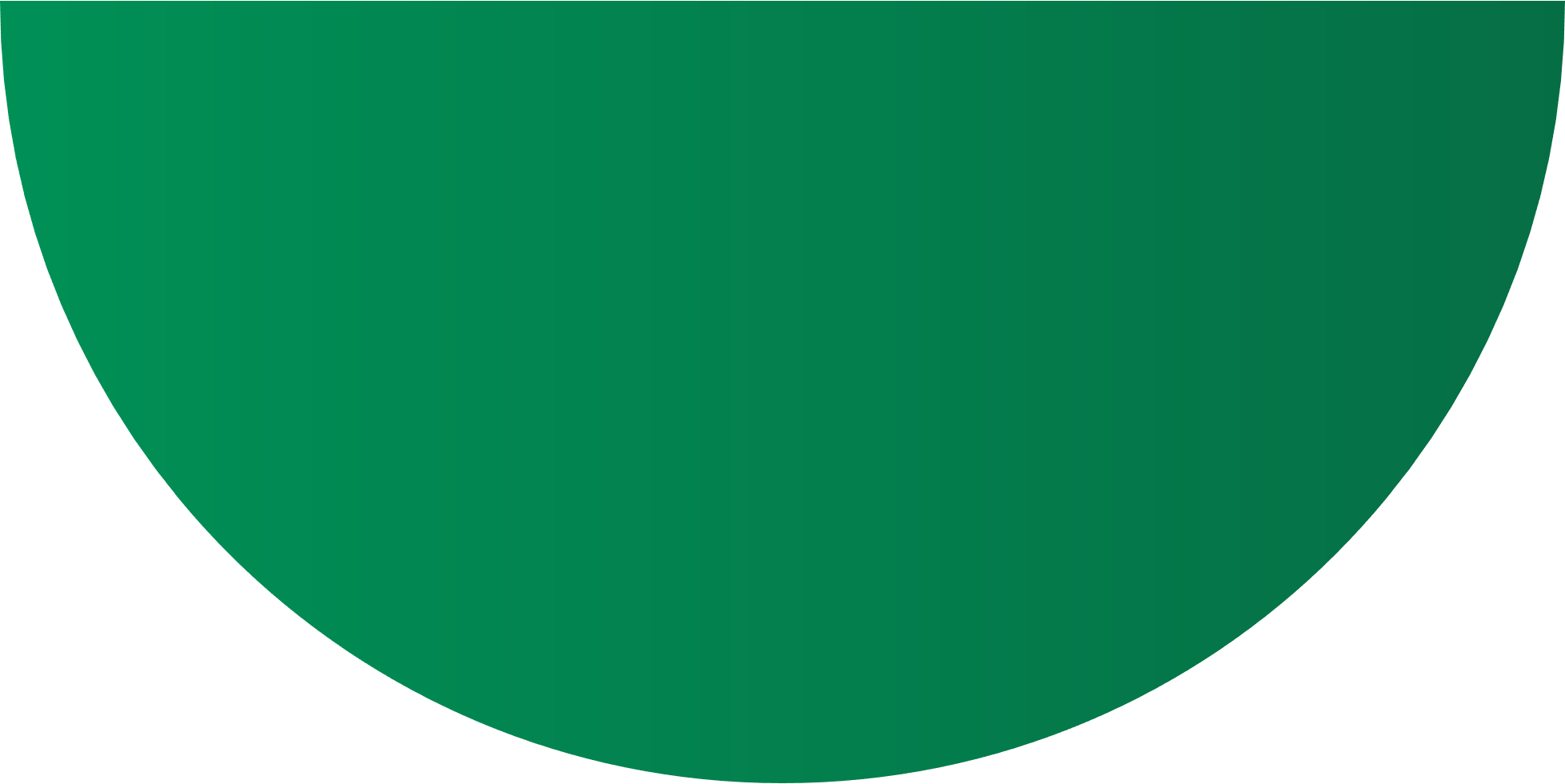 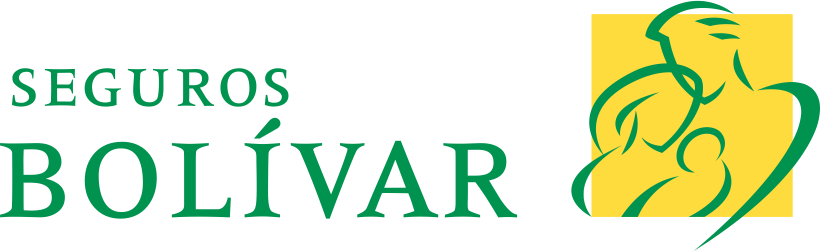 Seguros Comerciales Bolívar S.A.
Programa Global de Logística Sector Farmacéutico
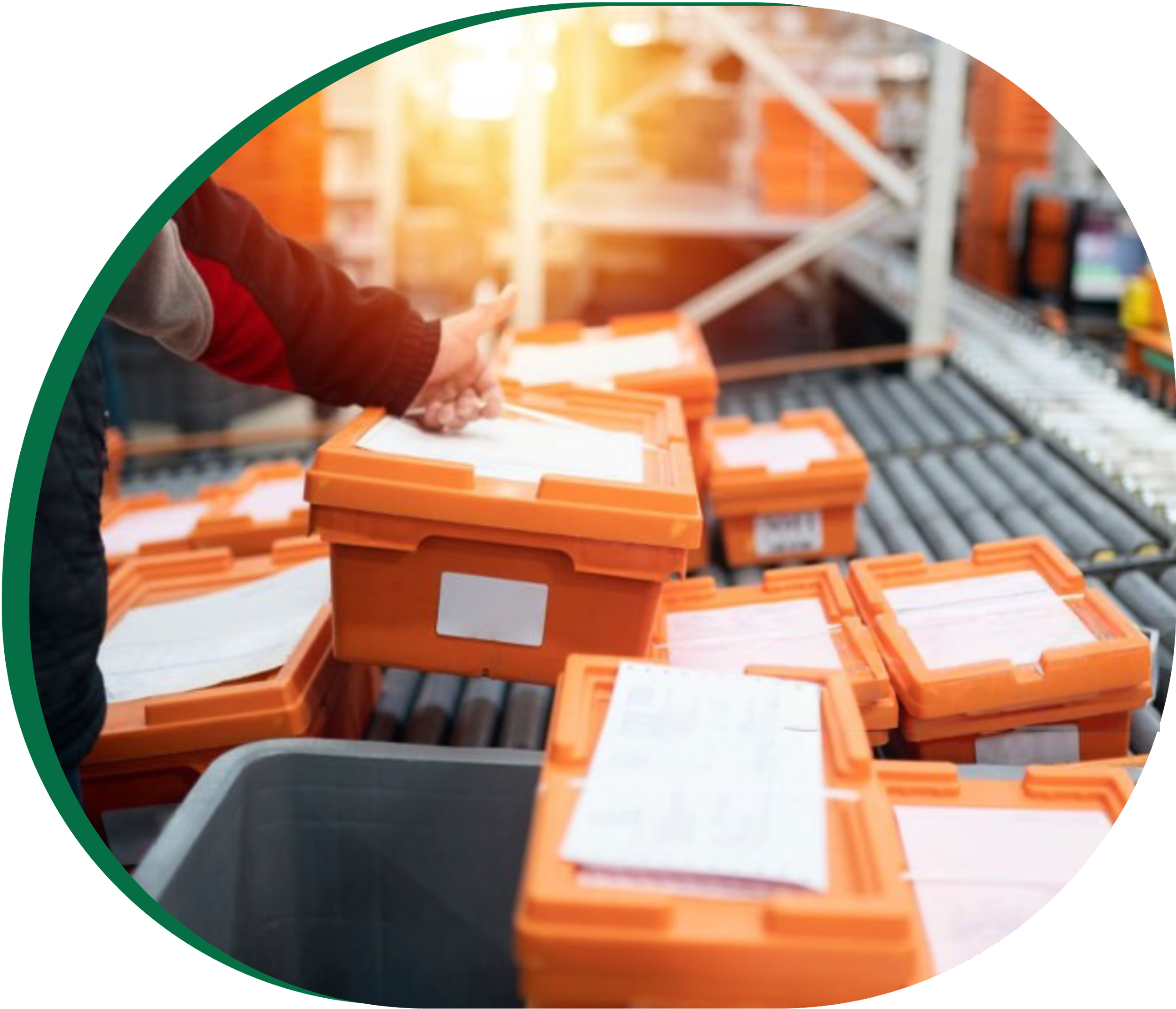 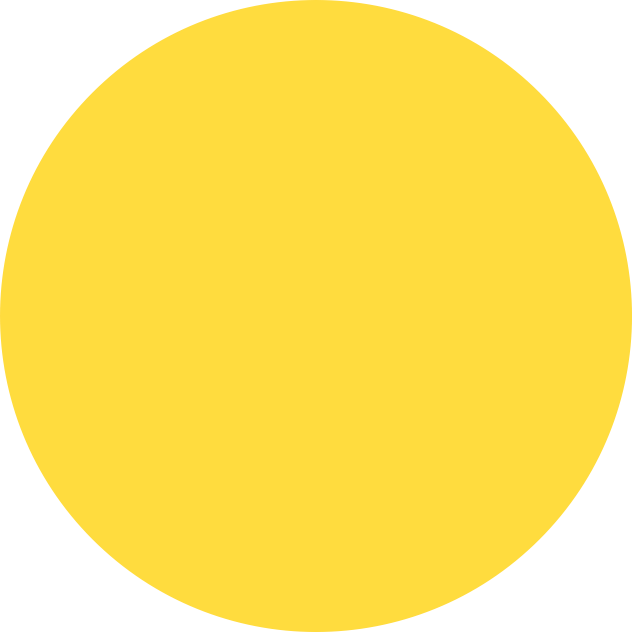 Además de proteger sus productos ante situaciones inesperadas en el transporte de esta carga,  busca impactar sus procesos de distribución a través de la administración de riesgos.
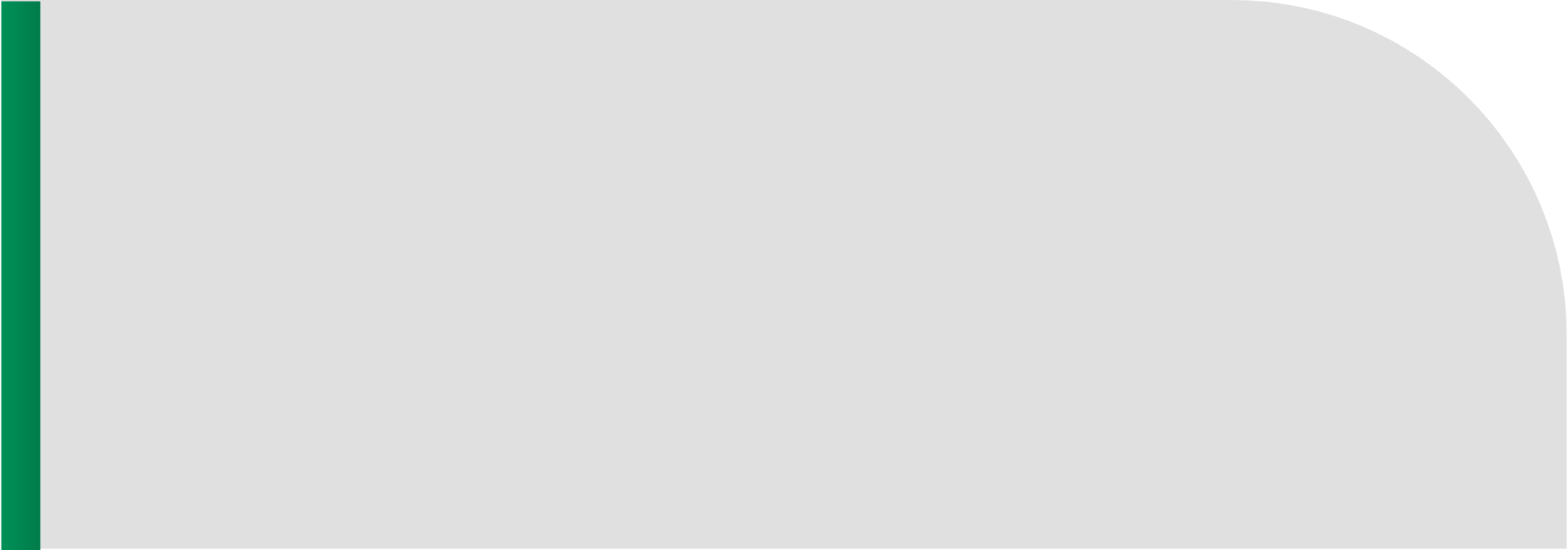 ¿Cómo?
1. Velando por el cuidado y preservación de la cadena de frío
2. Acompañándolo en el proceso de distribución y almacenamiento de sus productos
3. Promoviendo la selección de proveedores logísticos idóneos para el transporte de fármacos
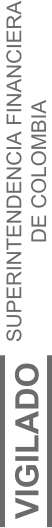 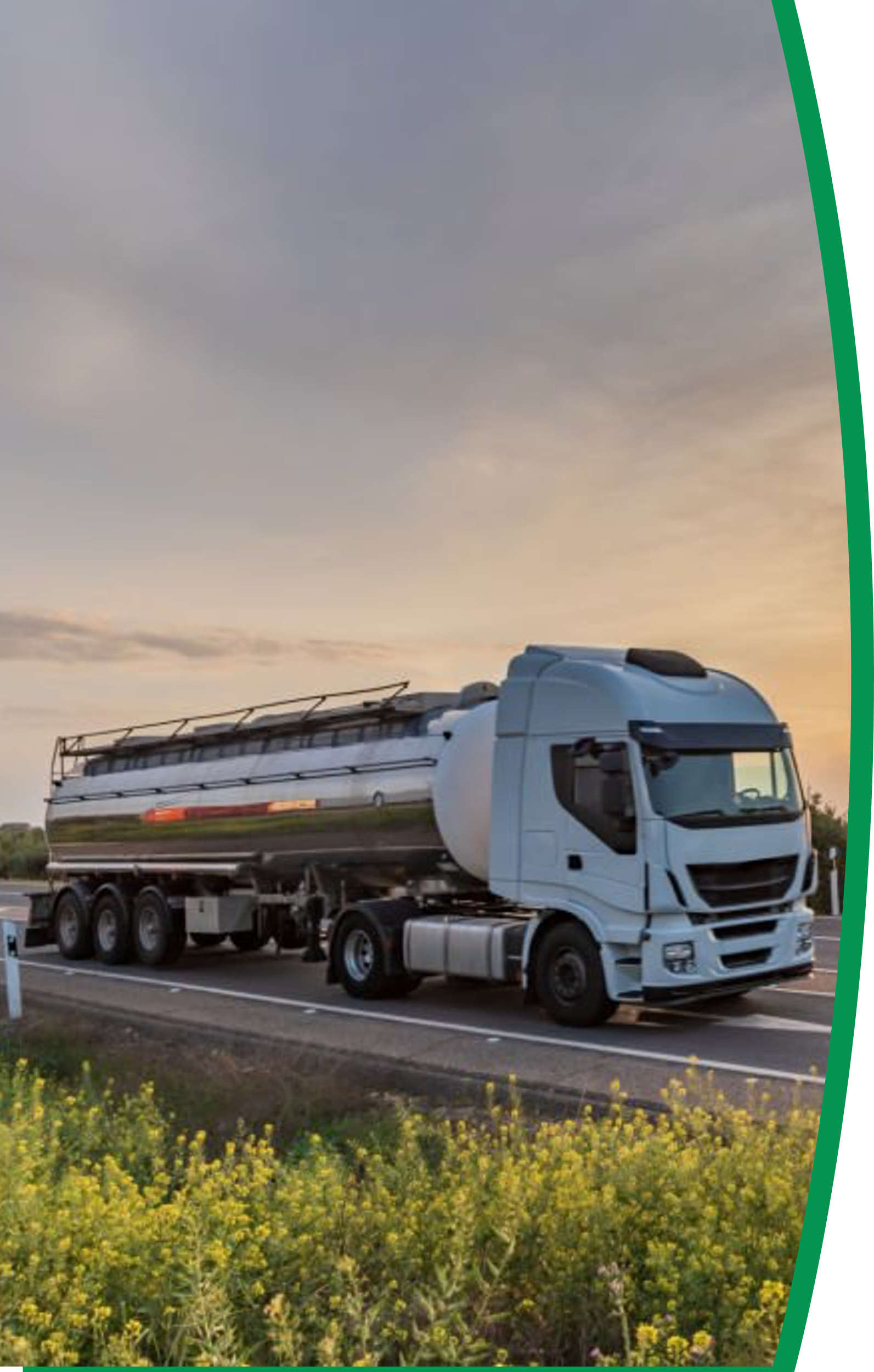 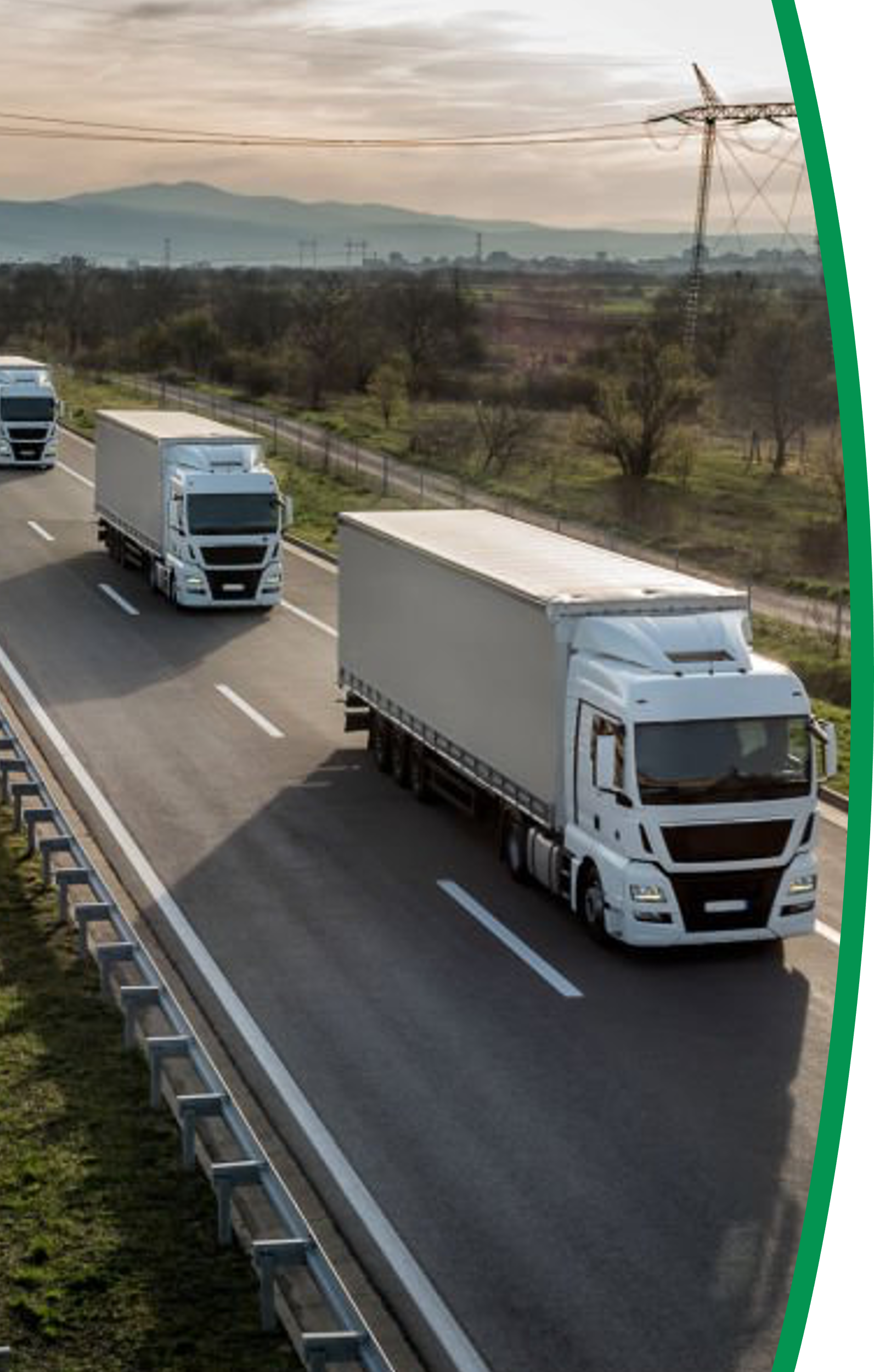 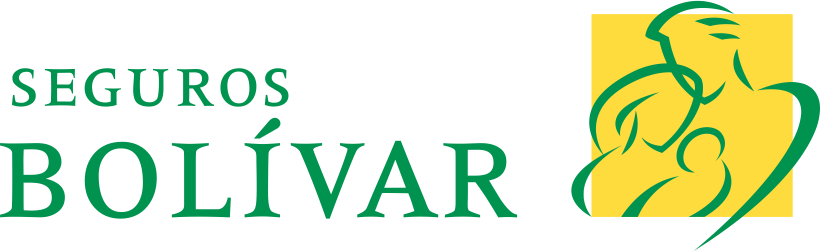 Seguros Comerciales Bolívar S.A.
¿Cuáles son los
componentes del programa?
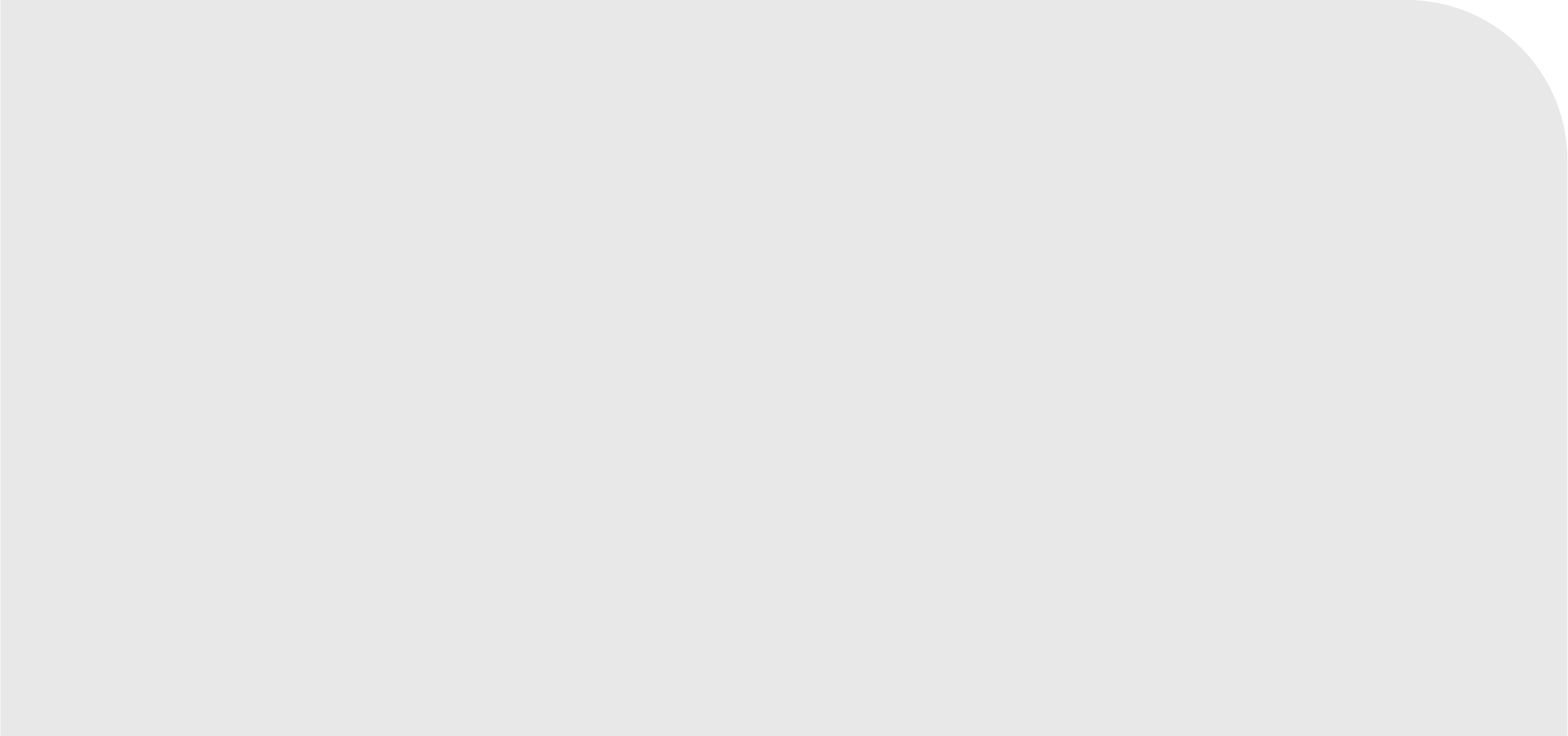 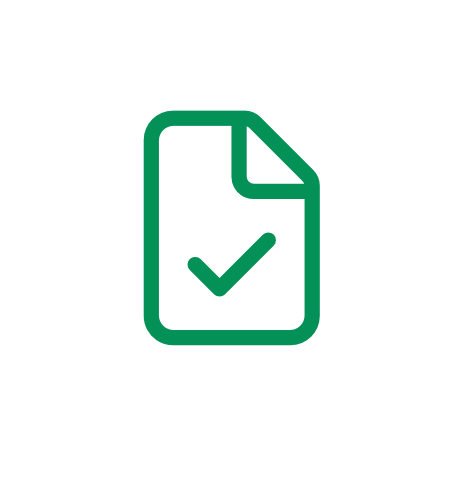 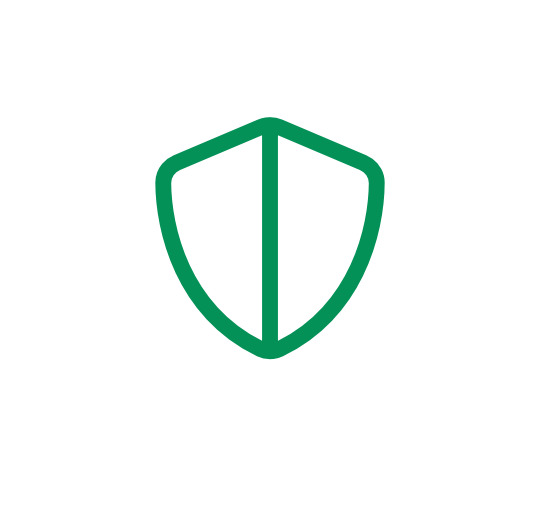 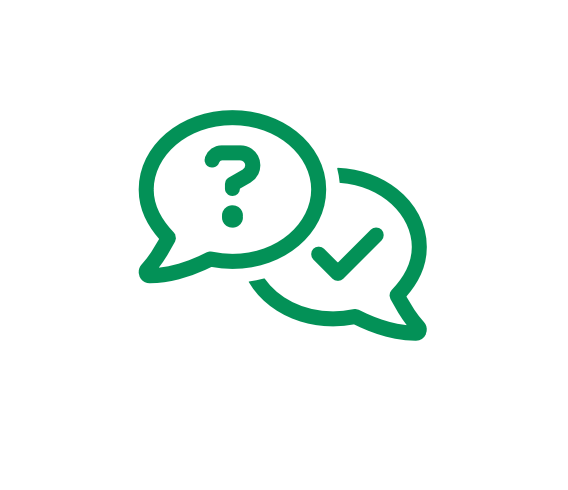 Asesoría  
Comercial
Servicios de prevención de riesgos
Asistencia  carga
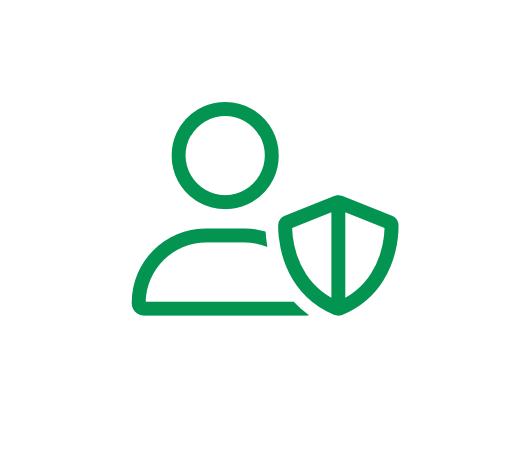 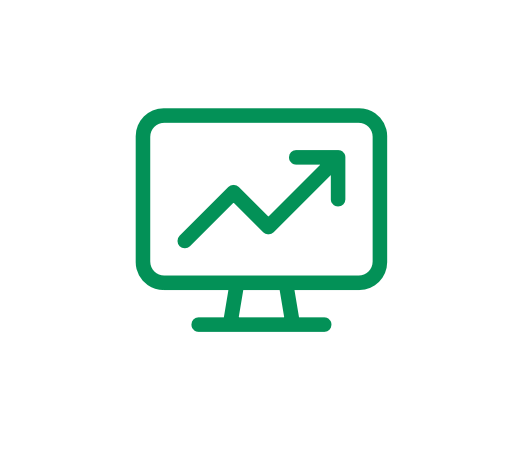 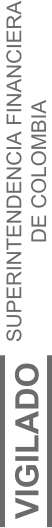 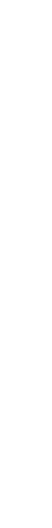 Formación
Indemnizaciones
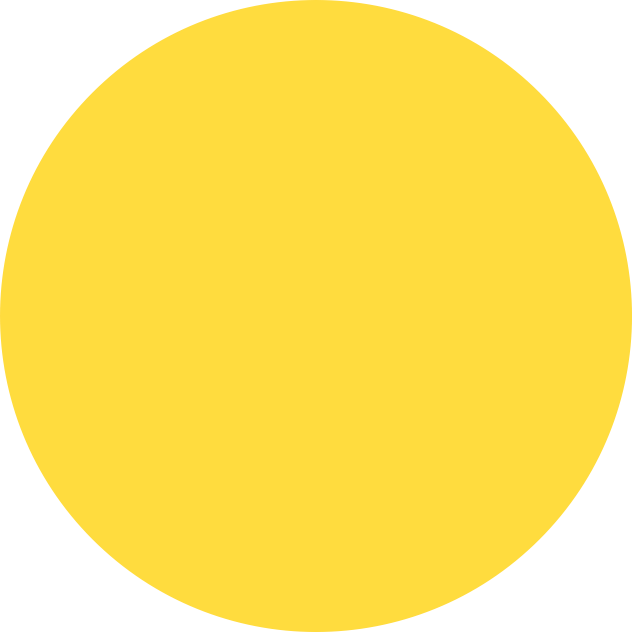 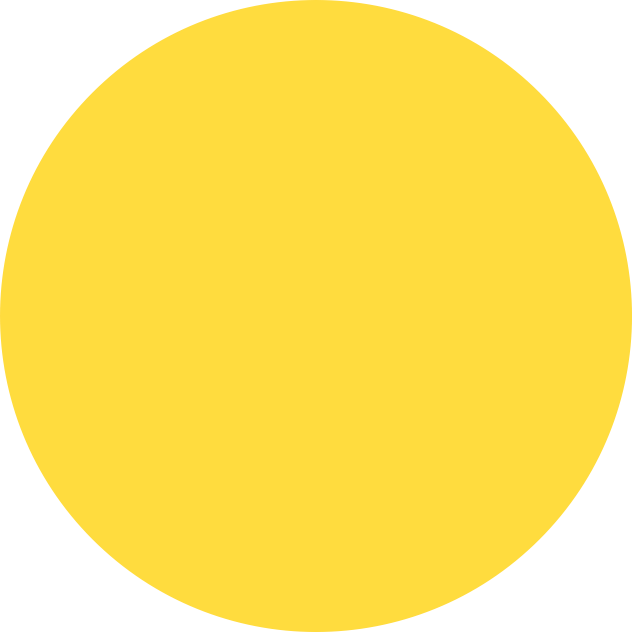 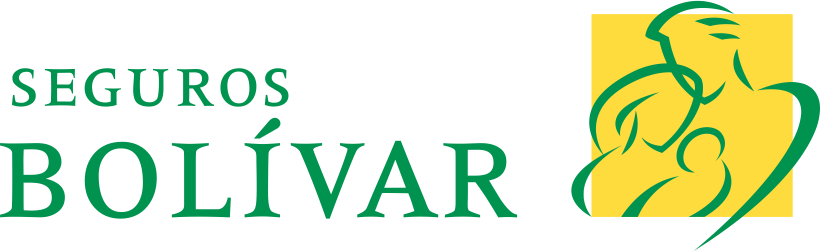 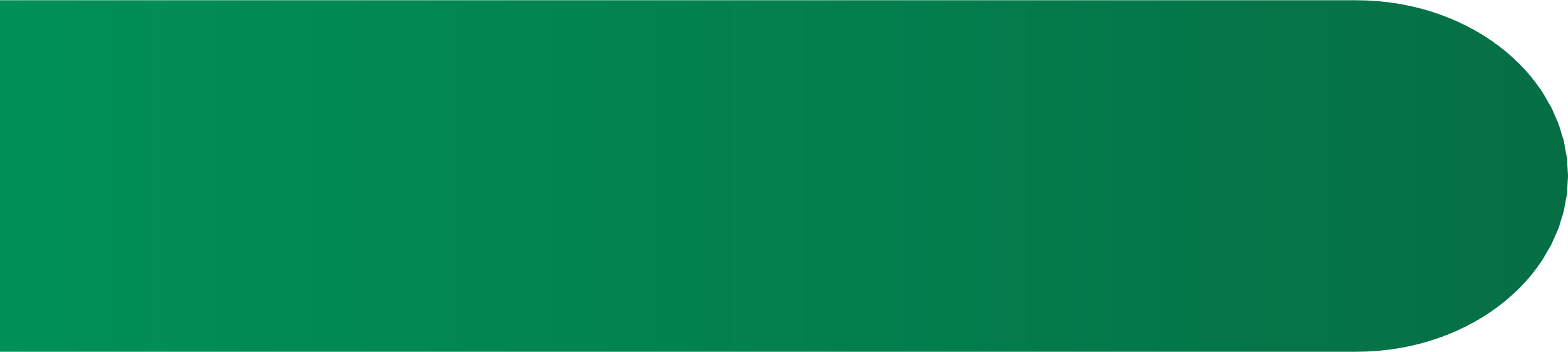 Seguros Comerciales Bolívar S.A.
Asesoría Comercial Especializada
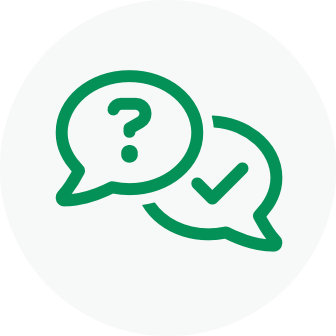 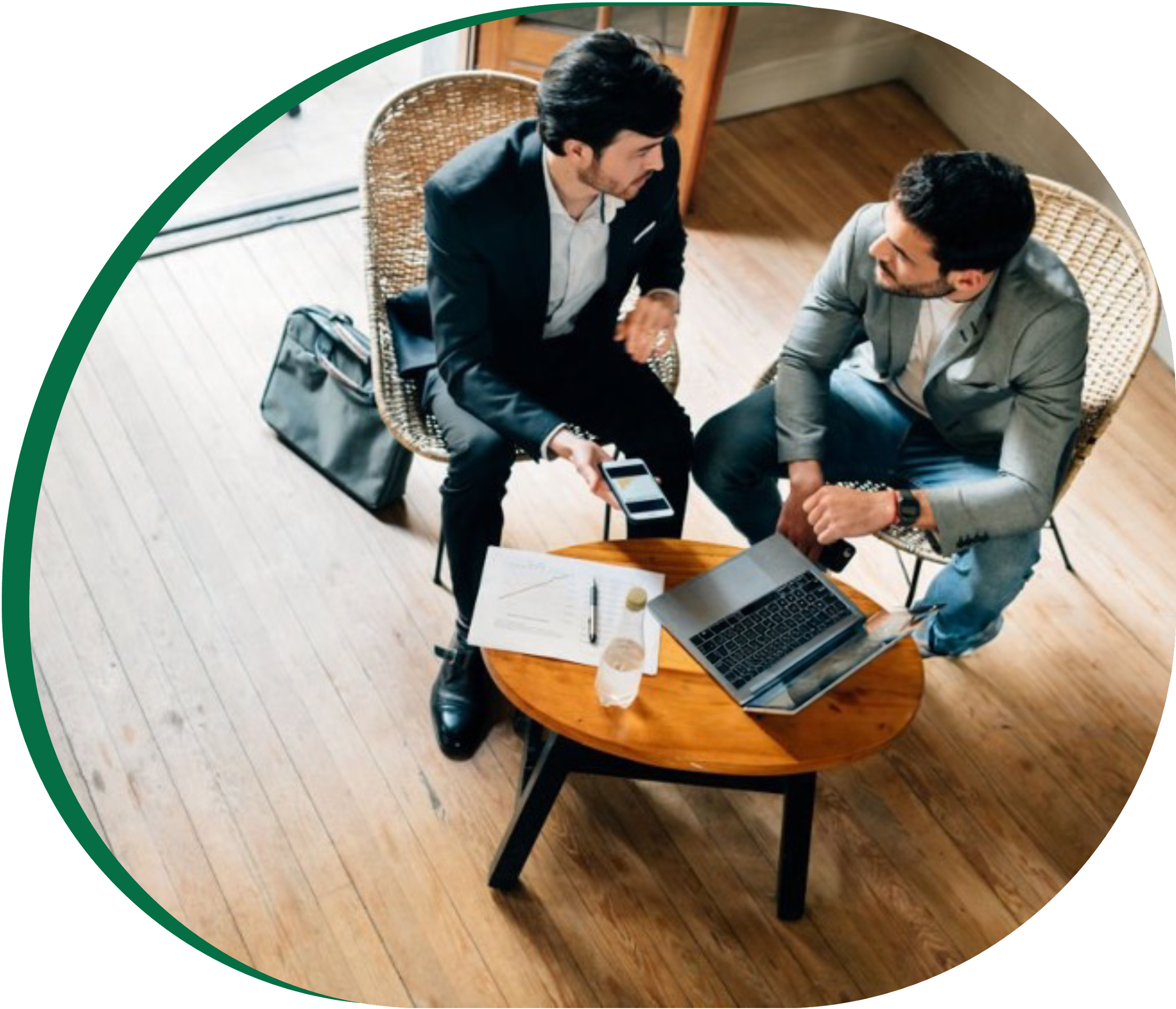 Nuestro equipo tiene amplio conocimiento en seguros, logística y cadena de abastecimiento lo que nos permite  entender su operación de transporte, con el fin de ayudarlo a construir el seguro que más se adapta a las necesidades de su sector farmacéutico.

Usted podrá proteger sus despachos de mercancía contra pérdidas o daños por riesgos inherentes al transporte de carga.
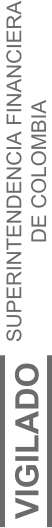 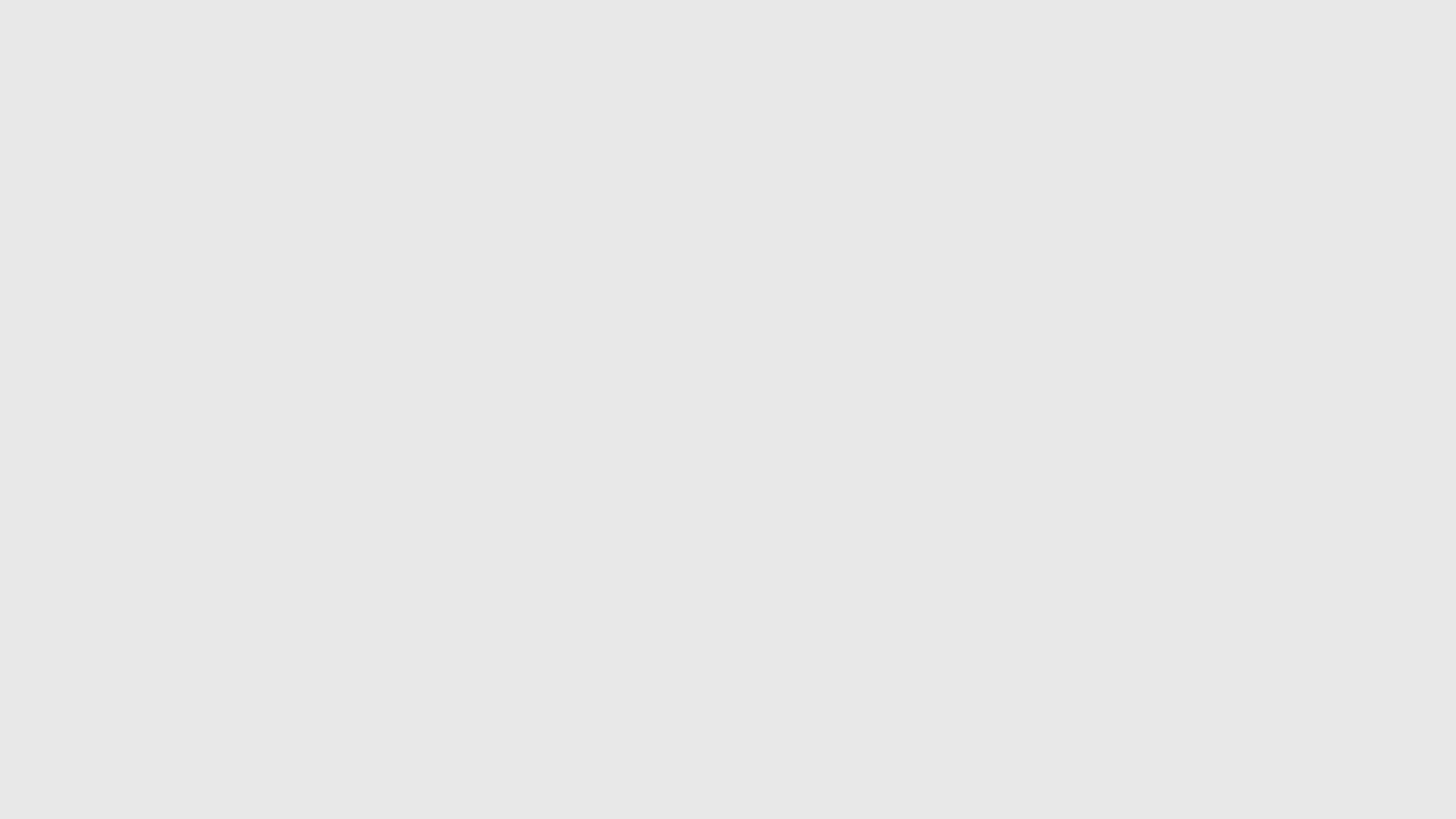 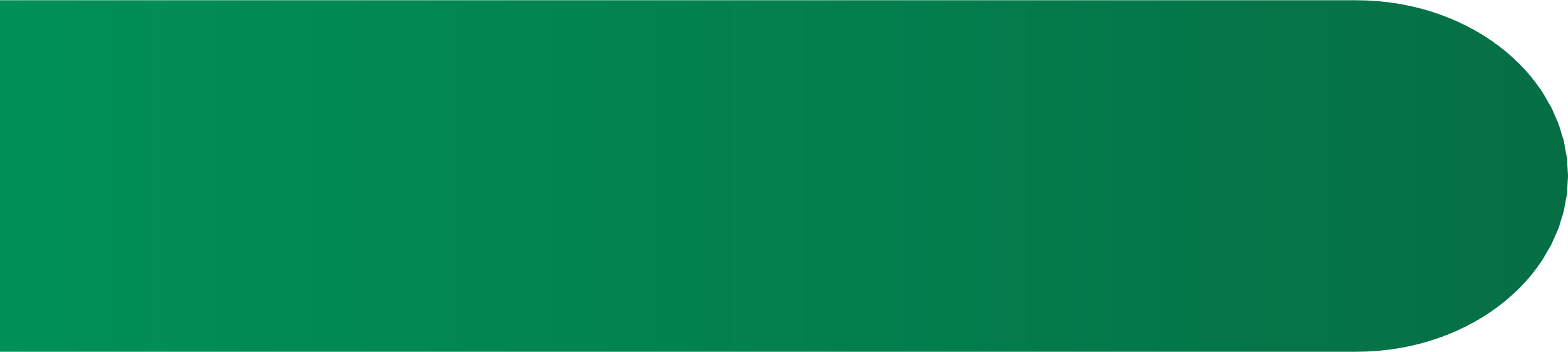 Servicios de 
Prevención de Riesgos
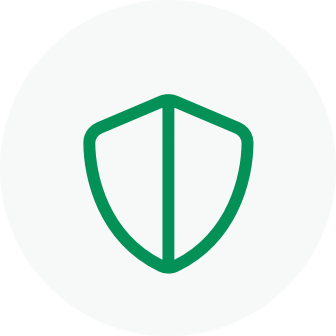 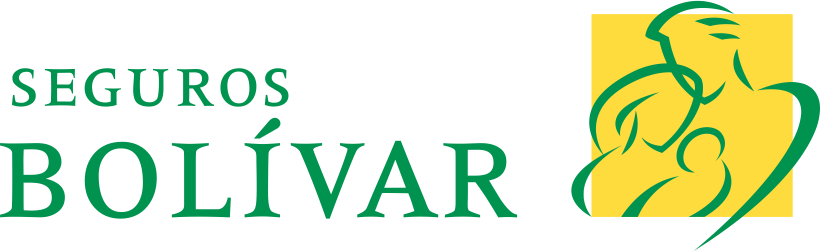 Seguros Comerciales Bolívar S.A.
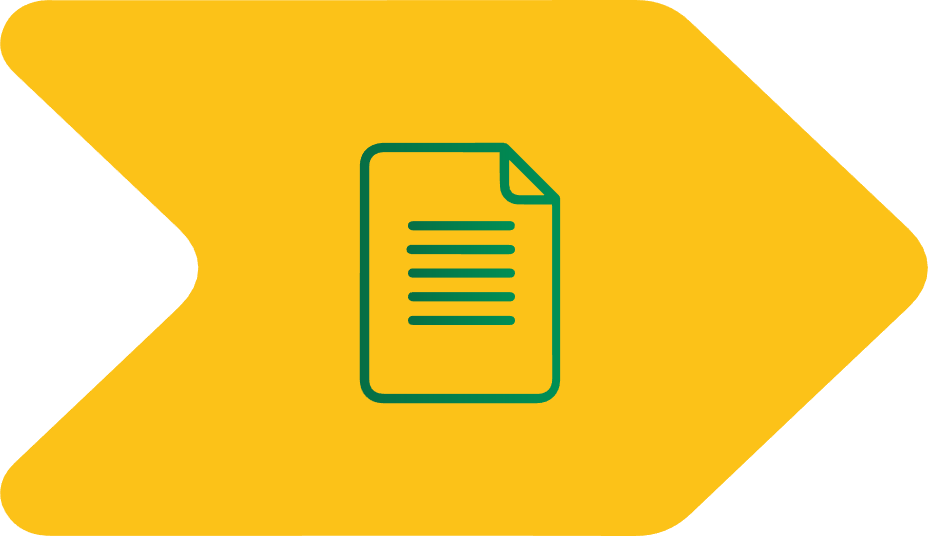 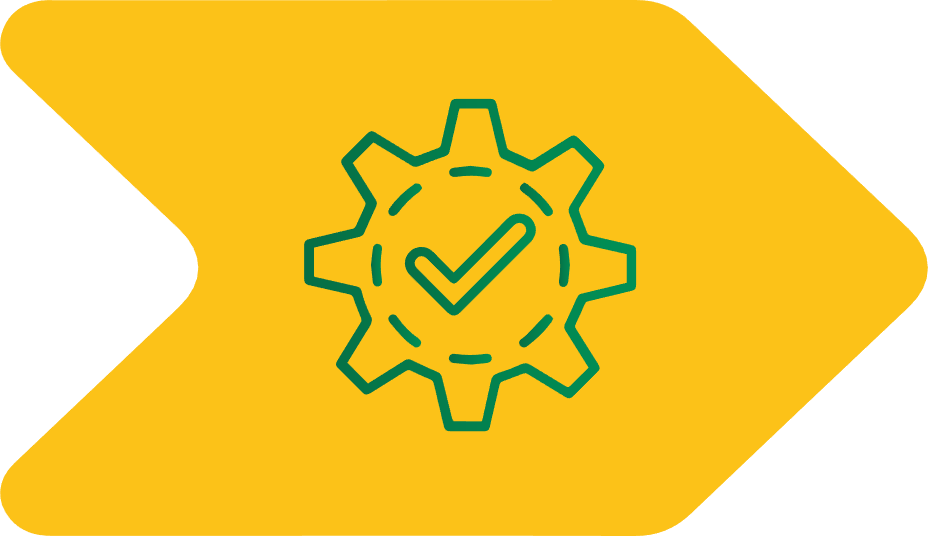 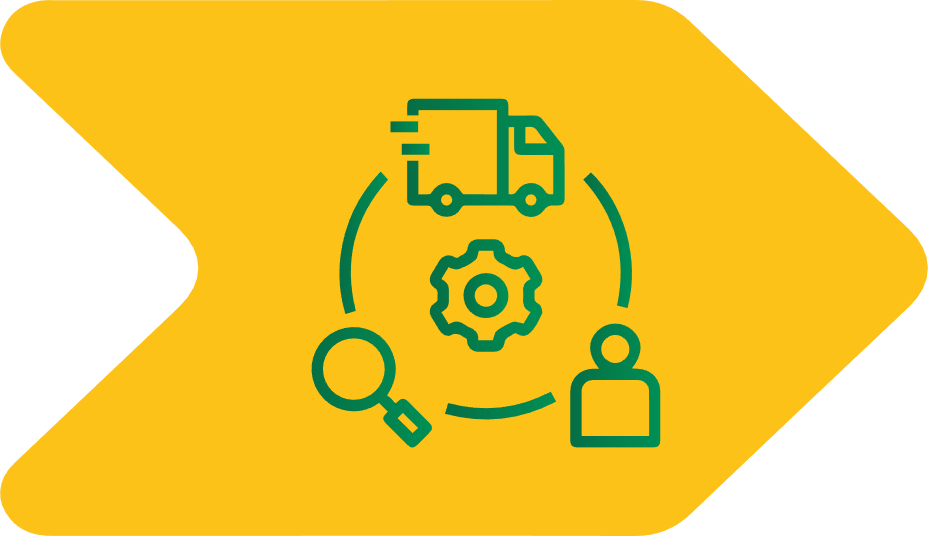 Diagnóstico de riesgos en sus procesos logísticos y cadena de frío
Asesoría para cumplimiento Operador Económico Autorizado
Evaluación de proveedores de servicios logísticos
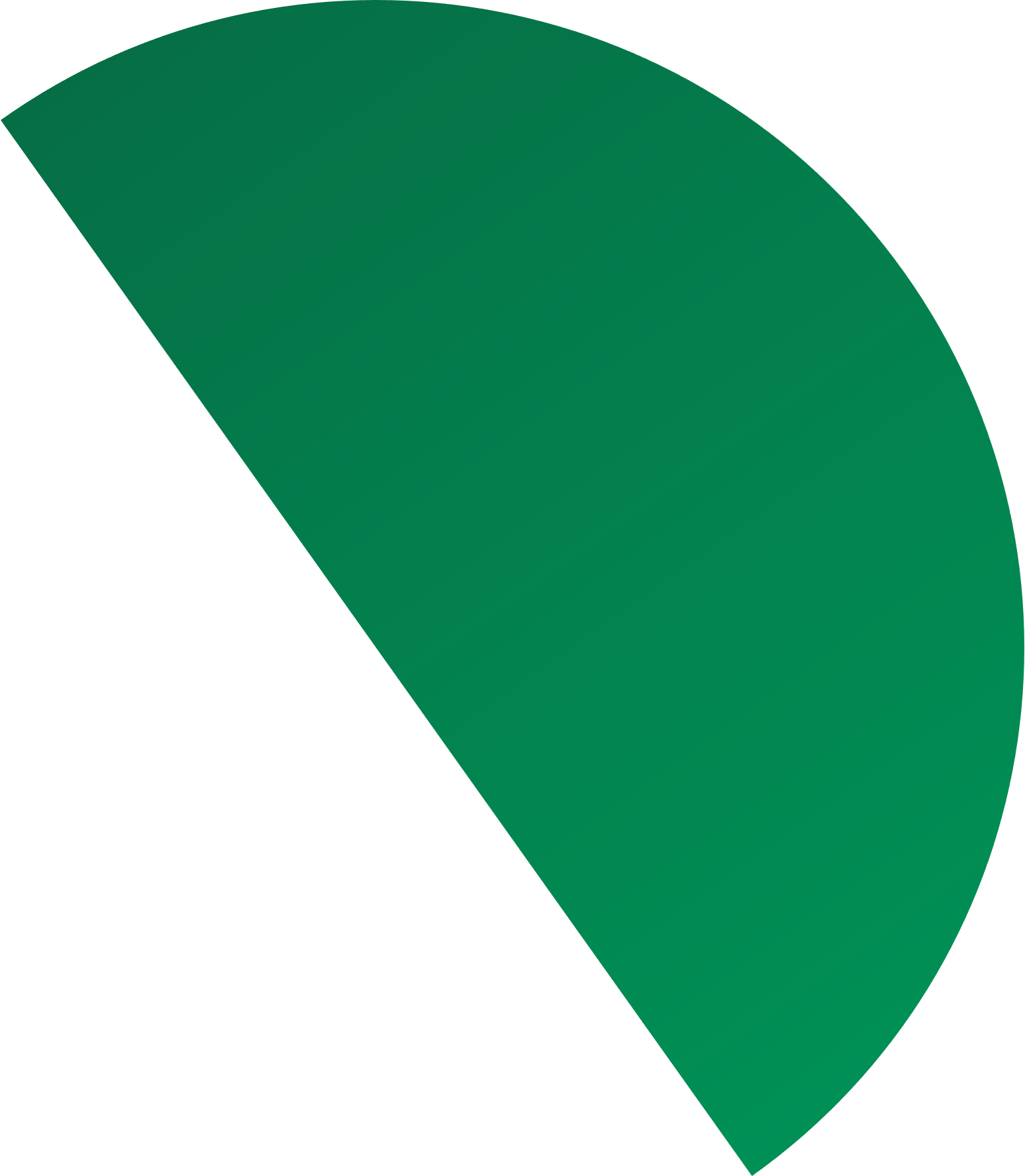 *Este acompañamiento se brindará de manera personalizada con un ingeniero de Control de Riesgos a clientes con primas anuales superiores a 20 millones, quienes no estén en este segmento estas temáticas se abordarán a través de los webinars y el portal de prevención.
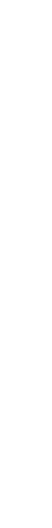 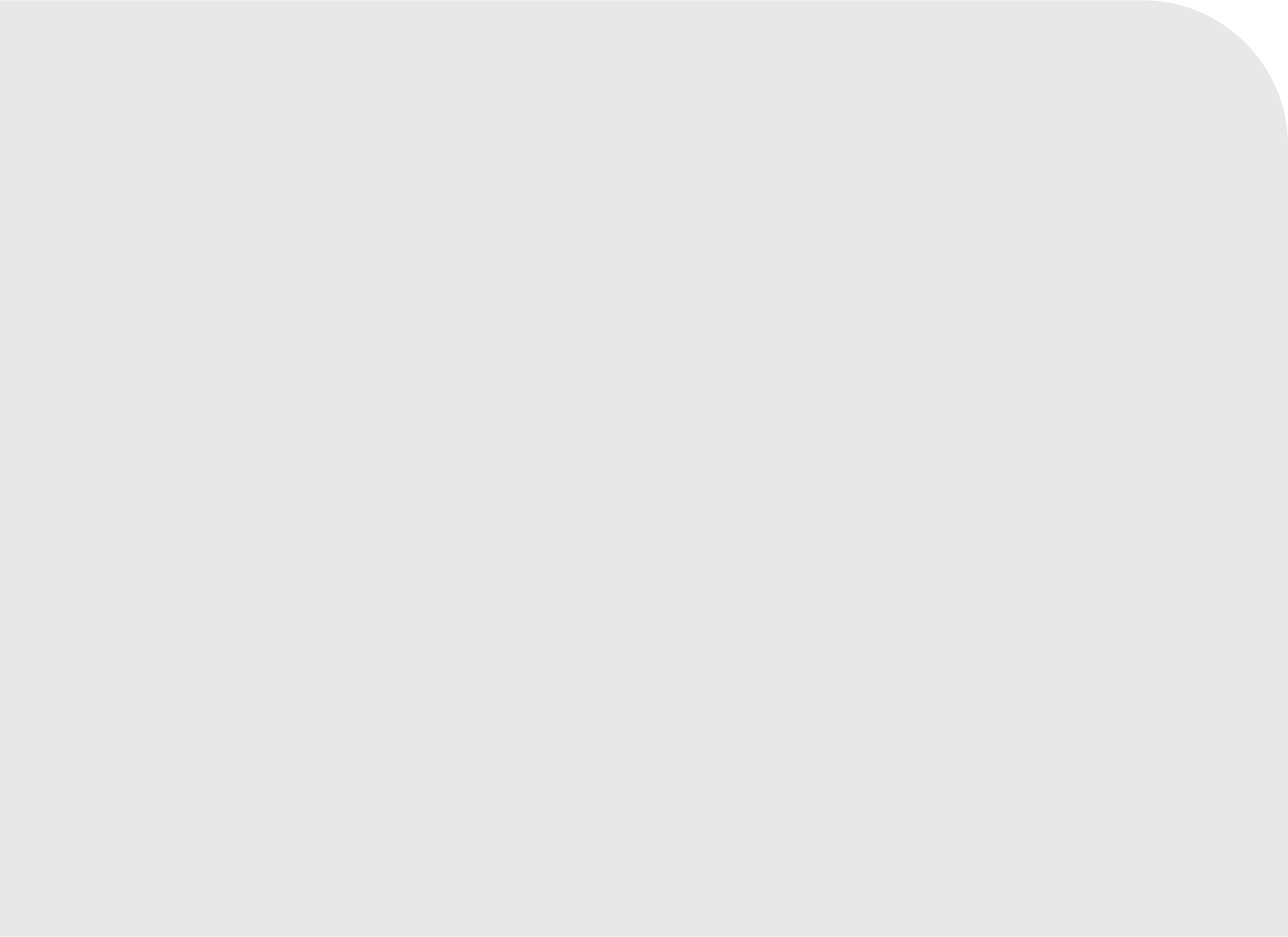 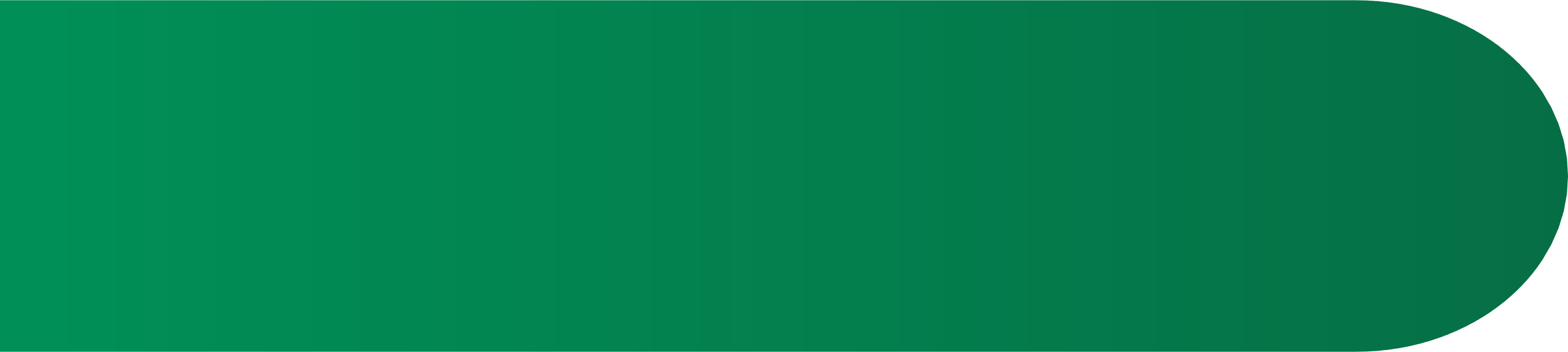 Asistencia Carga 
Sector Farmacéutico
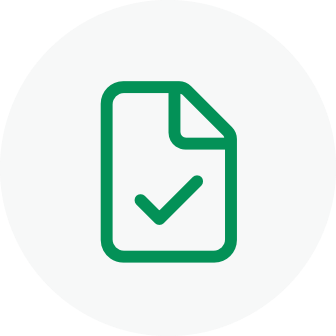 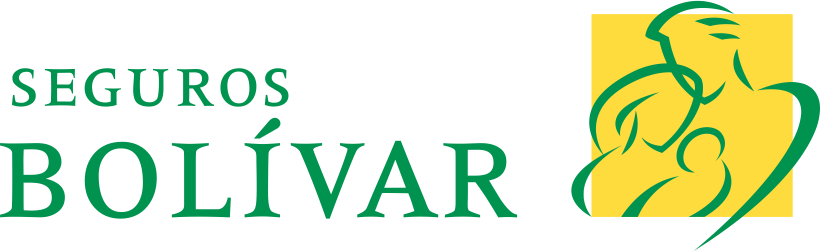 Seguros Comerciales Bolívar S.A.
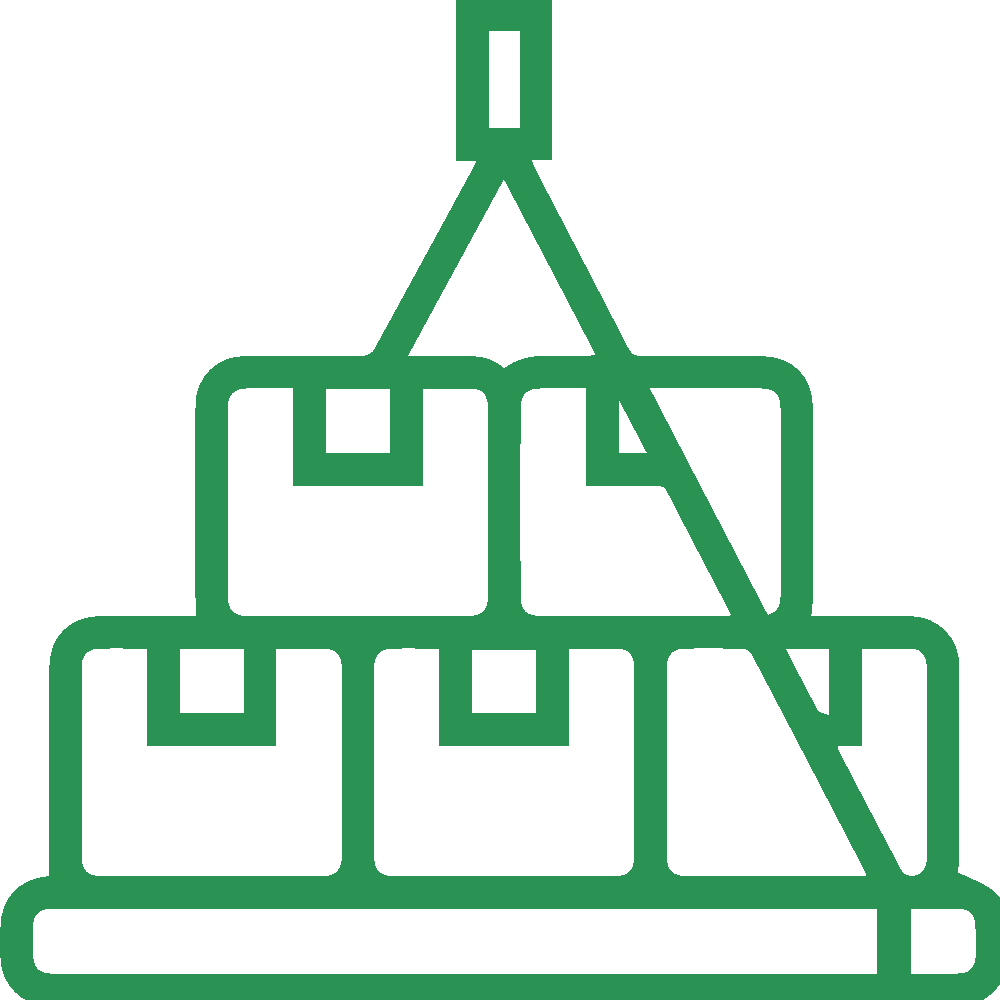 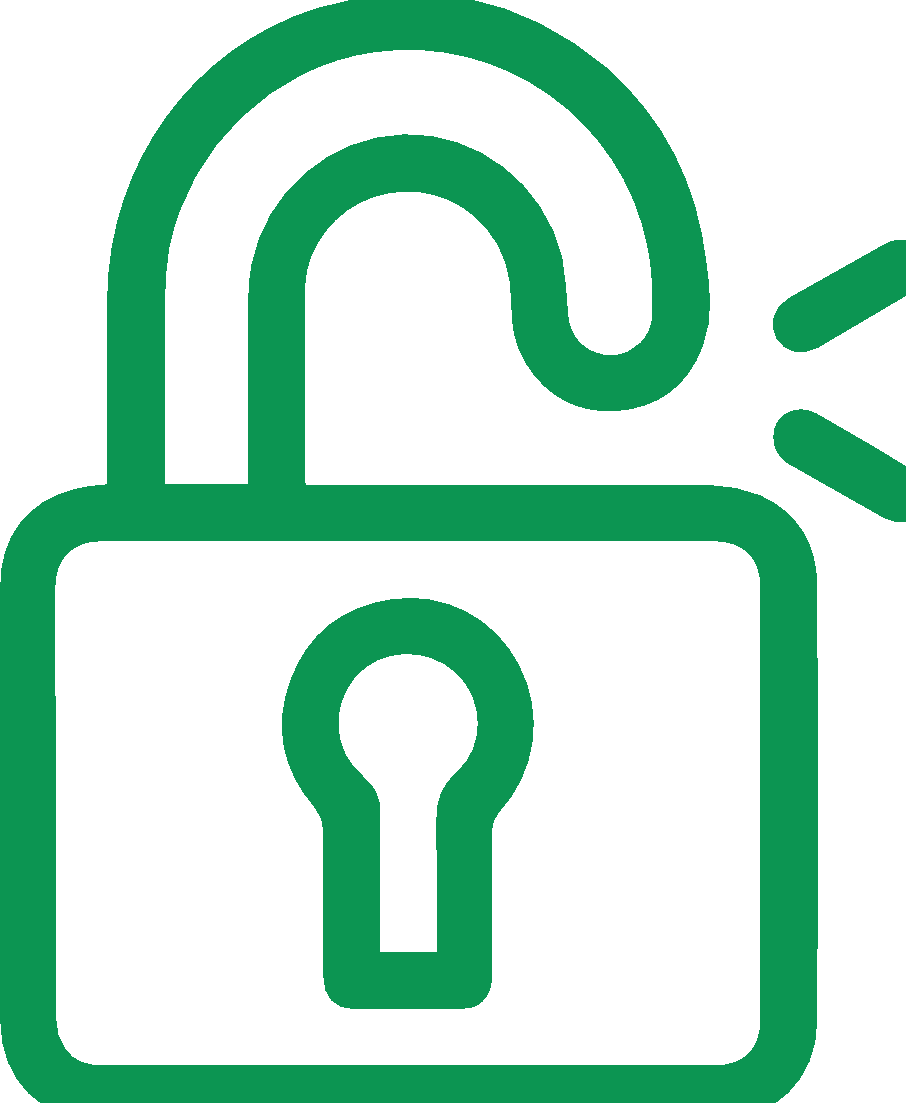 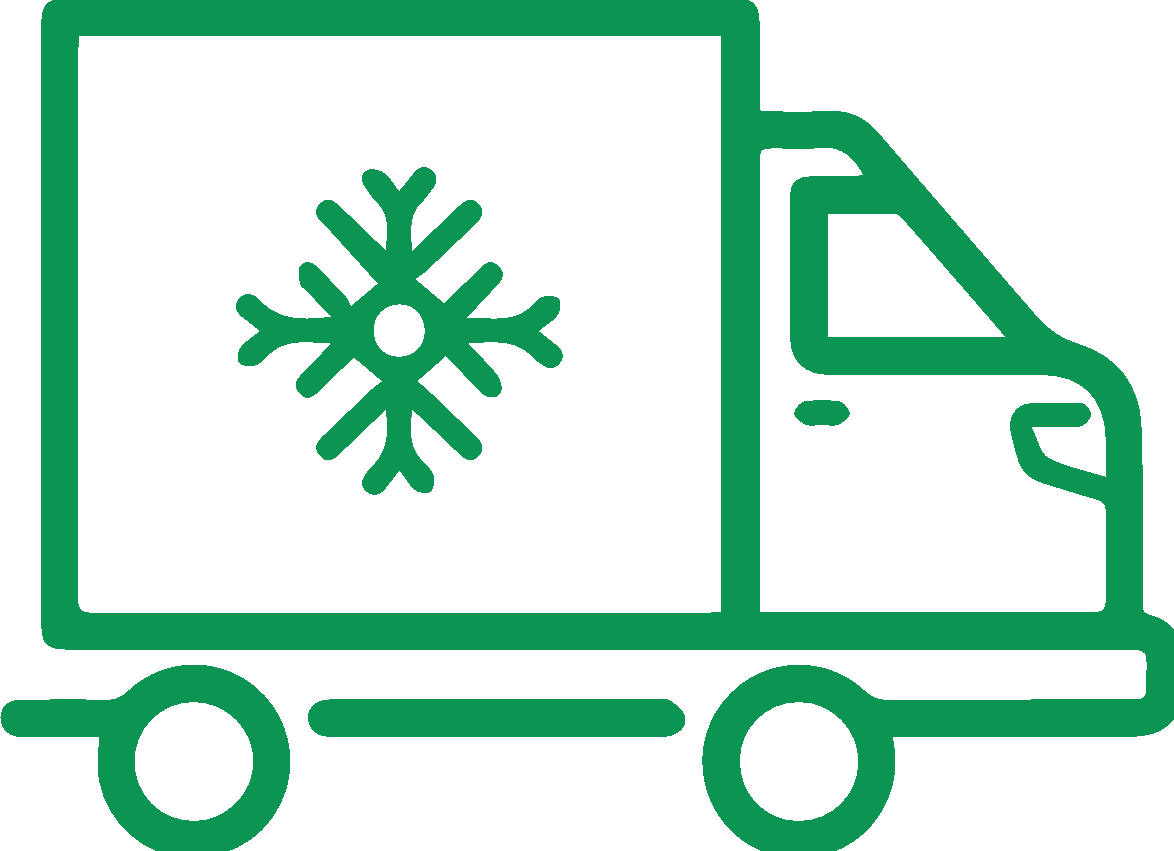 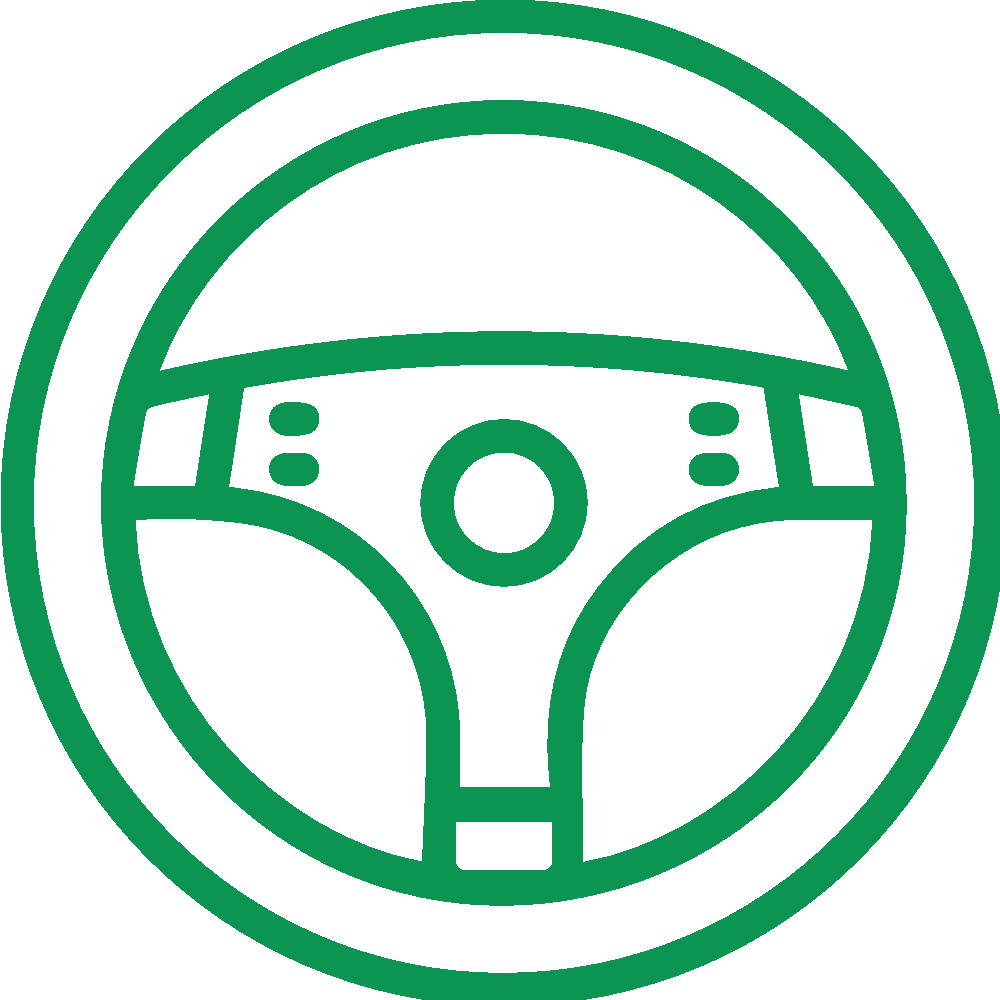 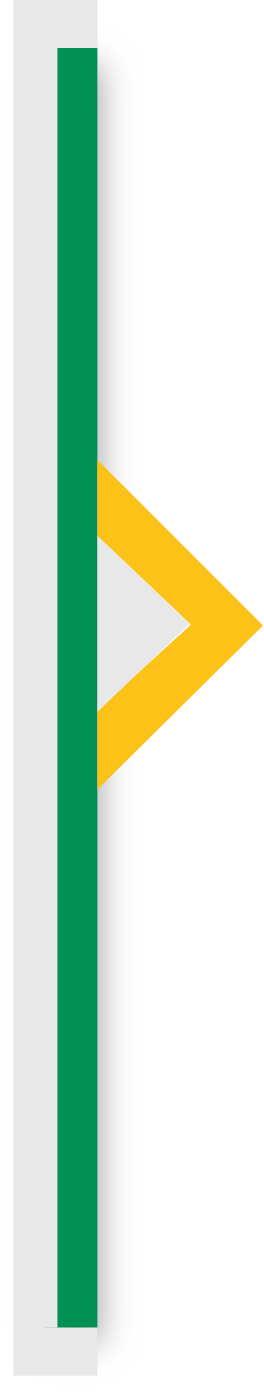 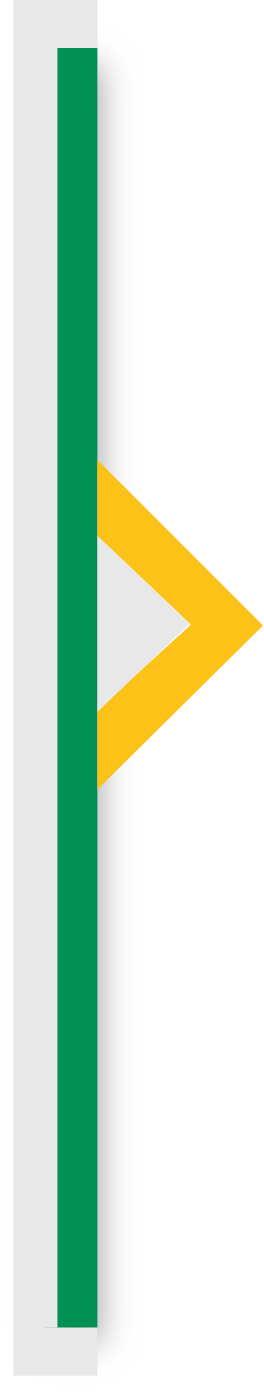 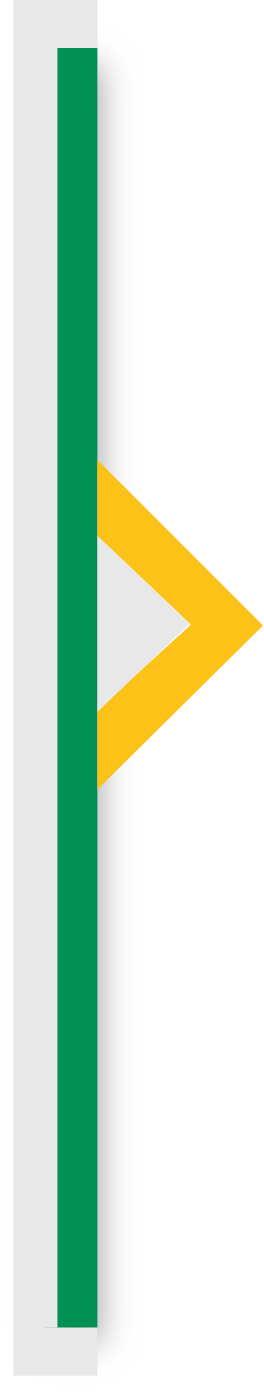 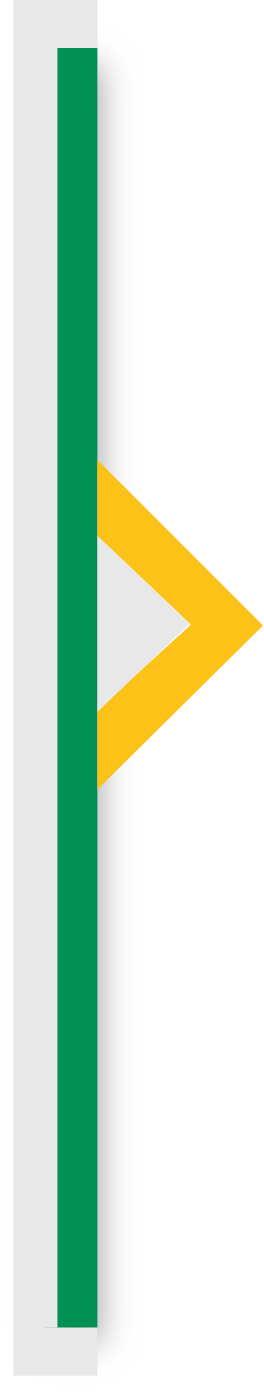 Verificación de conductor y vehículo:
Consultamos los antecedentes de conductores y vehículos para estar seguros de contar con  personal confiable.
Inspecciones a la carga:
Realizamos inspección a su mercancía en lugar origen o destino si es una movilización nacional, para verificar el estado actual de la mercancía, previo al despacho o en lugar de destino.
Candados electrónicos:
Instalamos un candado electrónico en las puertas del contenedor para conocer la ubicación de la carga e identificar si la carga ha sido hurtada.
Trazabilidad en cadena de frío:
Brindamos trazabilidad a la carga controlando también la temperatura con el ánimo de identificar en qué momentos la cadena de frío sale de los rangos establecidos de temperatura.
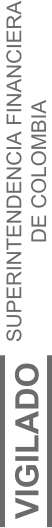 *Asistencia Carga es un servicio opcional y tiene dos categorías: básica y premium, por lo que dependiendo de la categoría tendrá acceso a más o menos servicios.
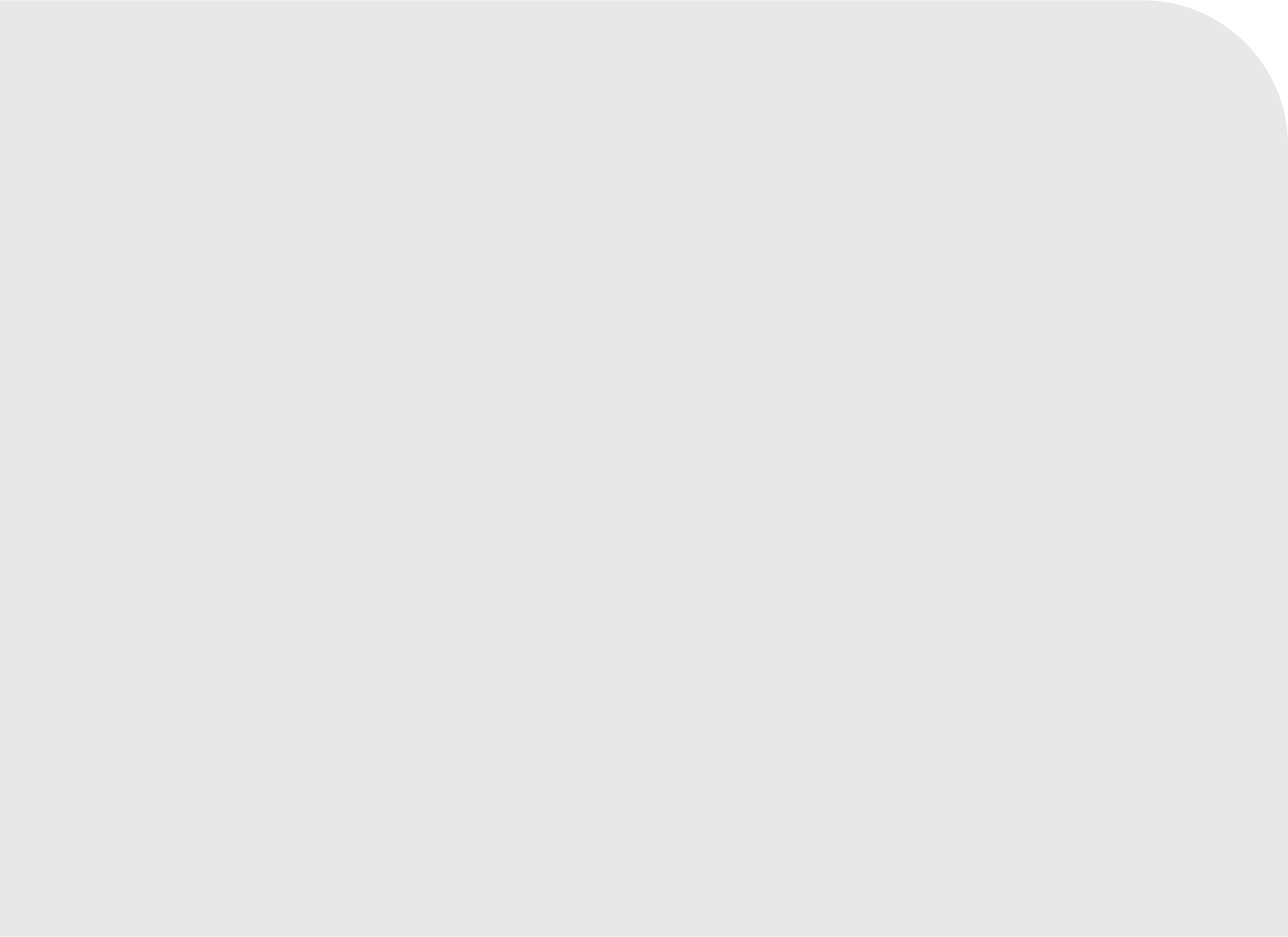 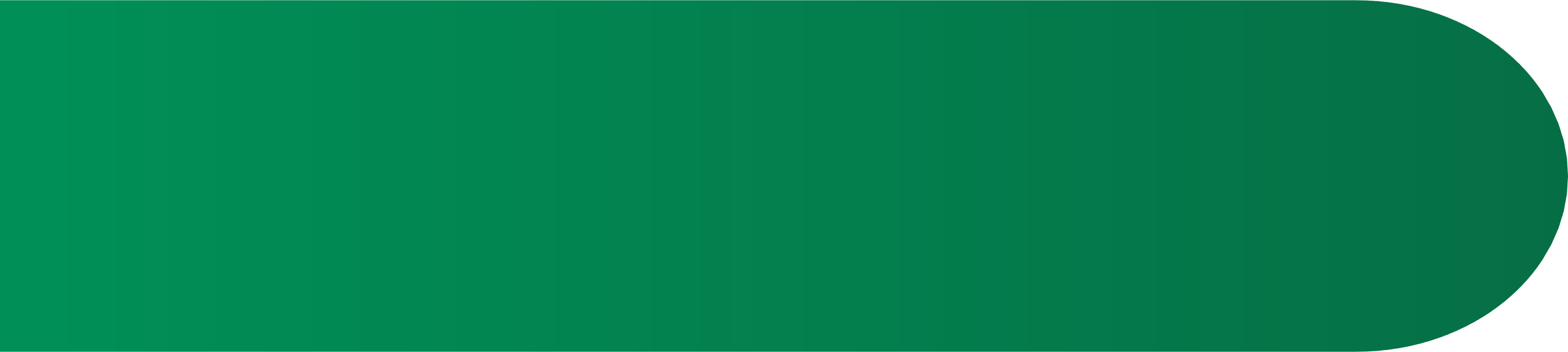 Asistencia Carga 
Sector Farmacéutico
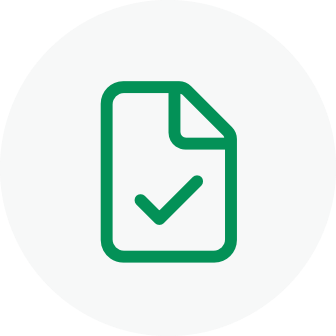 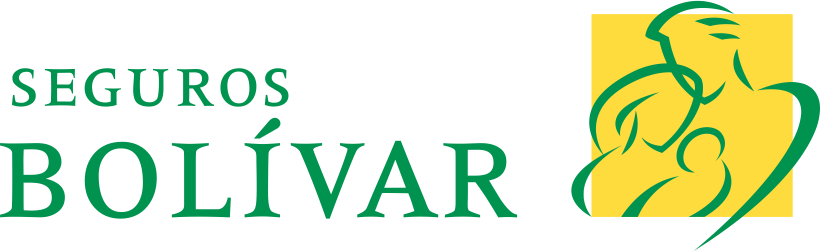 Seguros Comerciales Bolívar S.A.
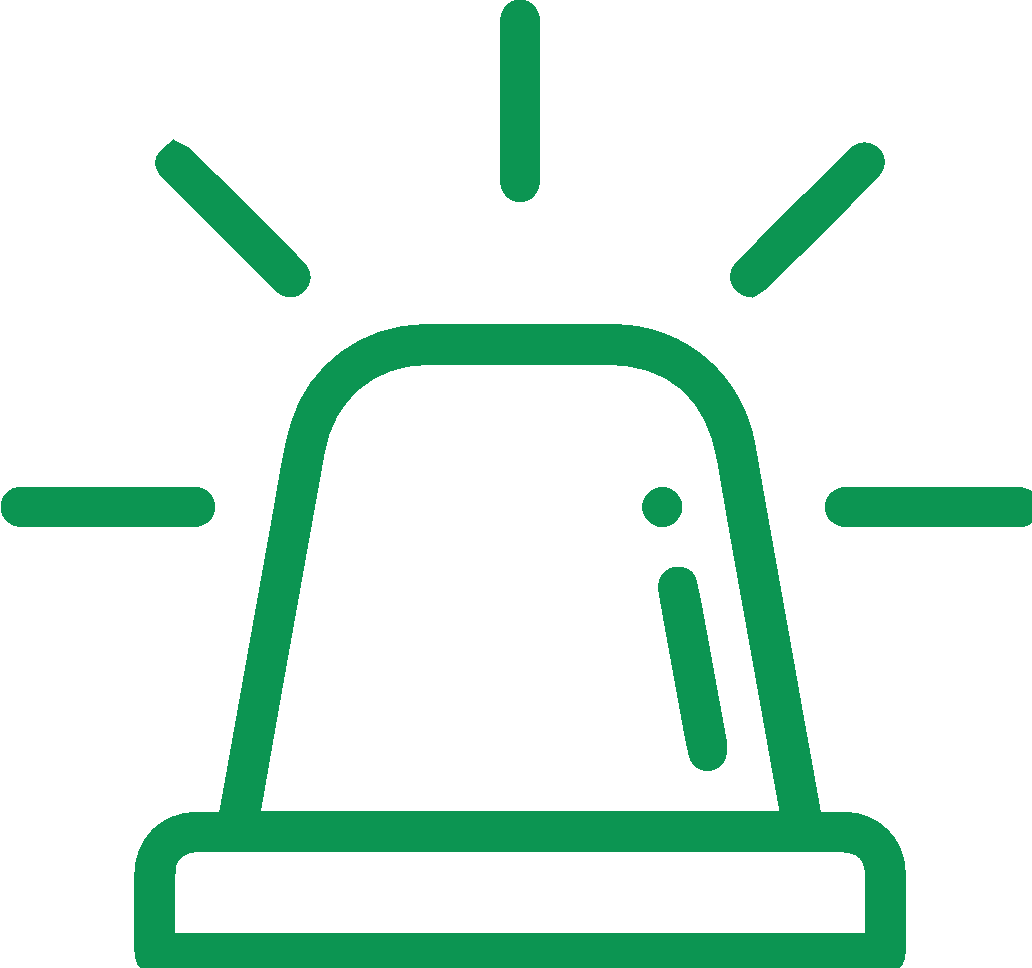 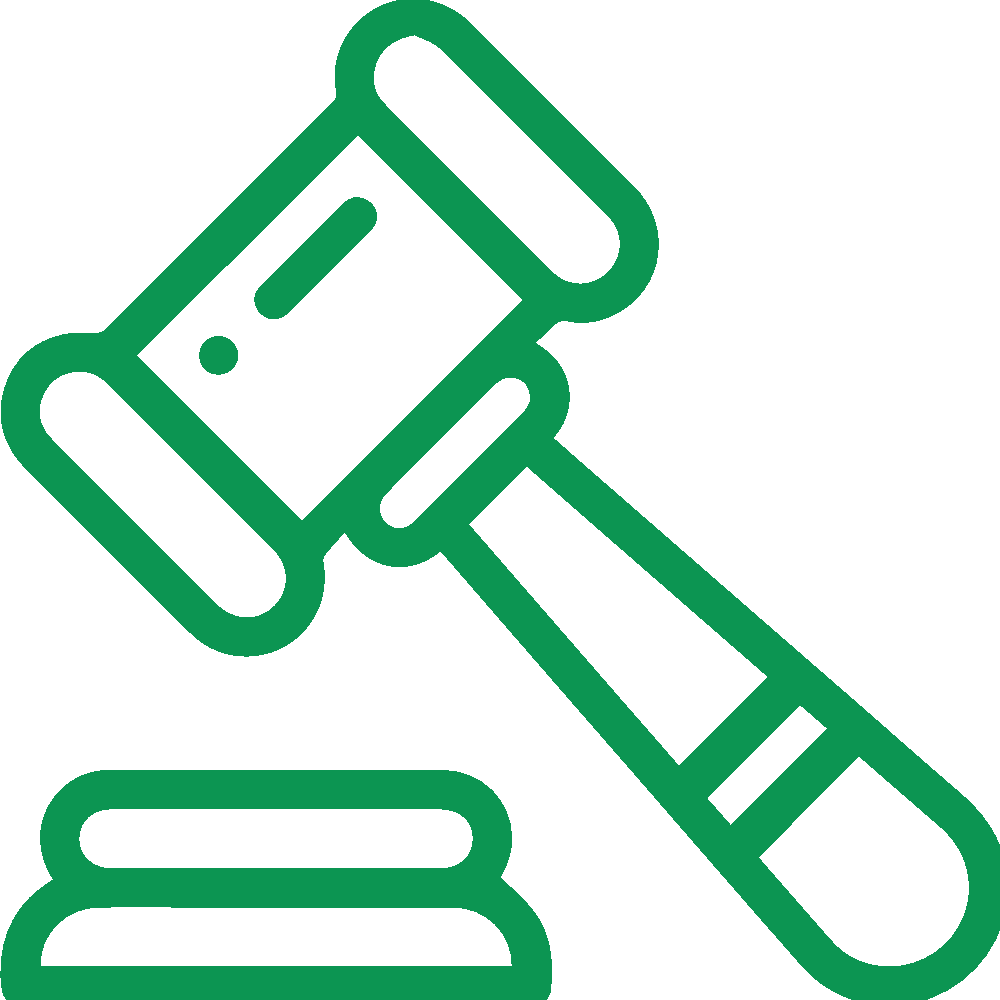 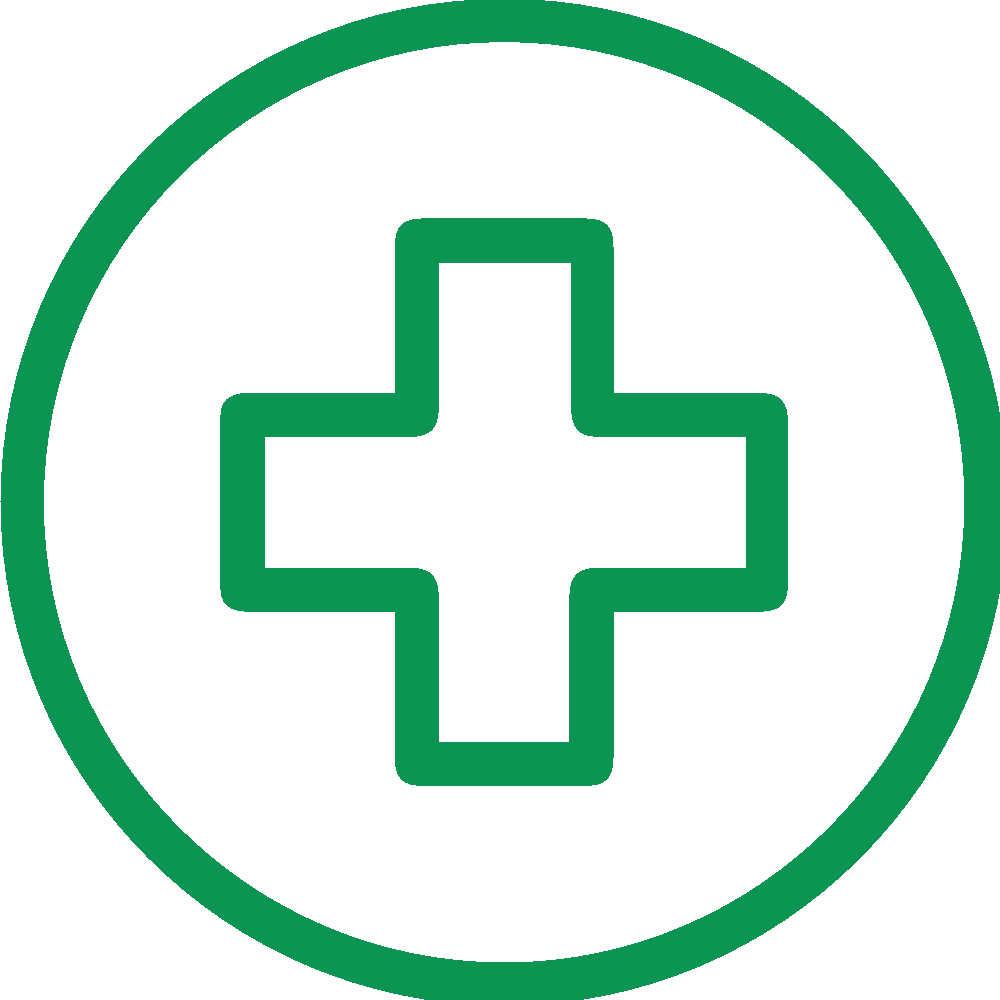 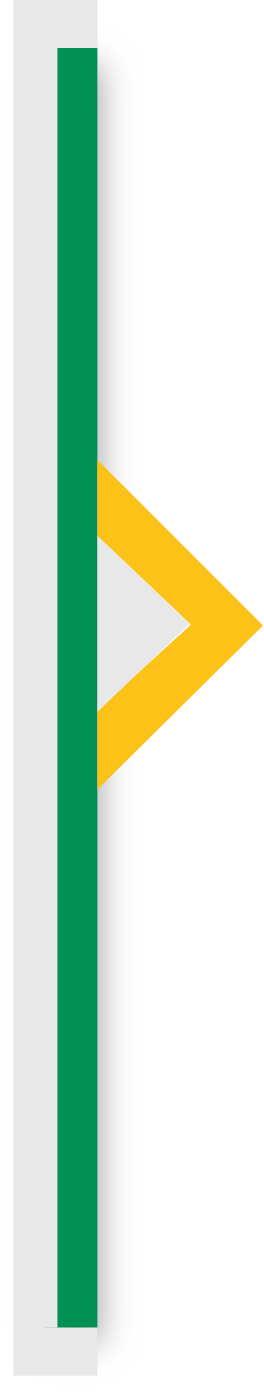 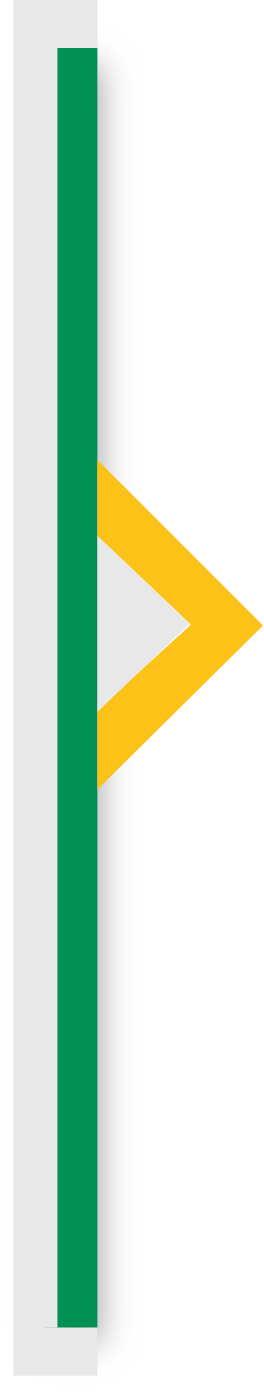 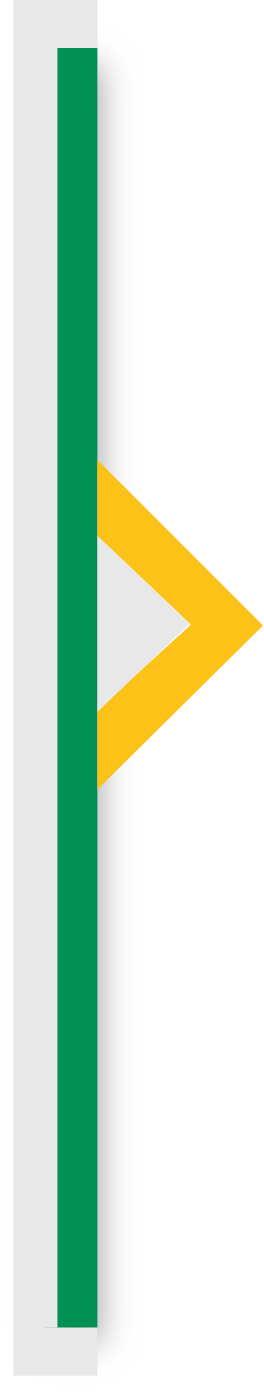 Acompañamiento físico en el lugar de la emergencia
En caso de accidente del vehículo o varada enviamos un acompañante a su conductor en el momento de emergencia, que también tomará fotografías como soporte de la eventualidad.
Asesoría jurídica
Brindamos asesoría jurídica telefónica para asesorarlo en trámites de importación exportación y en trayecto nacional.
Atención primaria en salud
Brindamos atención primaria en salud a su conductor en caso de sentirse enfermo o sufrir un accidente, nuestra red de médicos generales están a menos de 30 segundos al alcance.
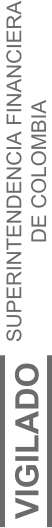 *Asistencia Carga es un servicio opcional y tiene dos categorías básica y premium, por lo que dependiendo de la categoría tendrá acceso a más o menos servicios.
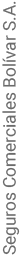 Formación Webinars
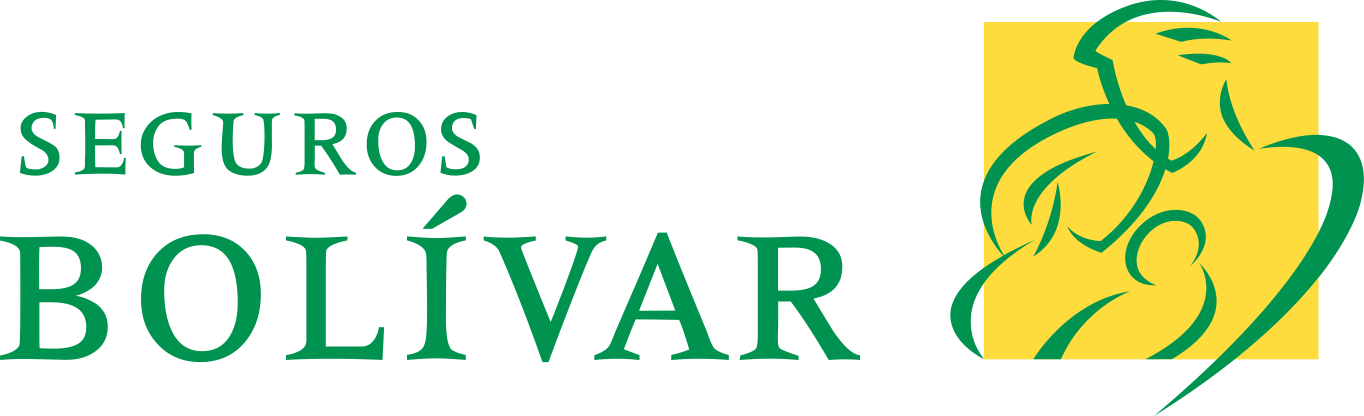 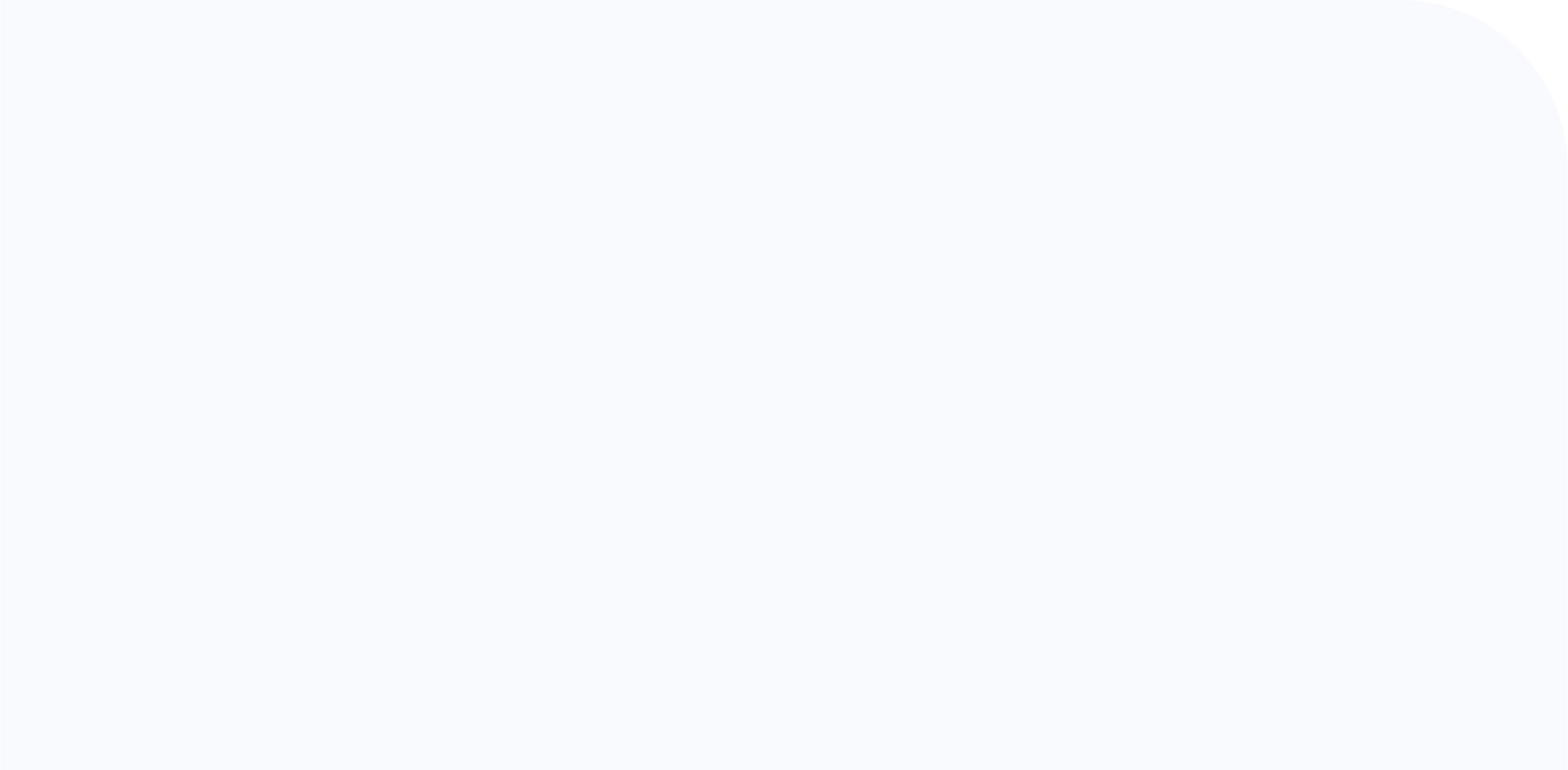 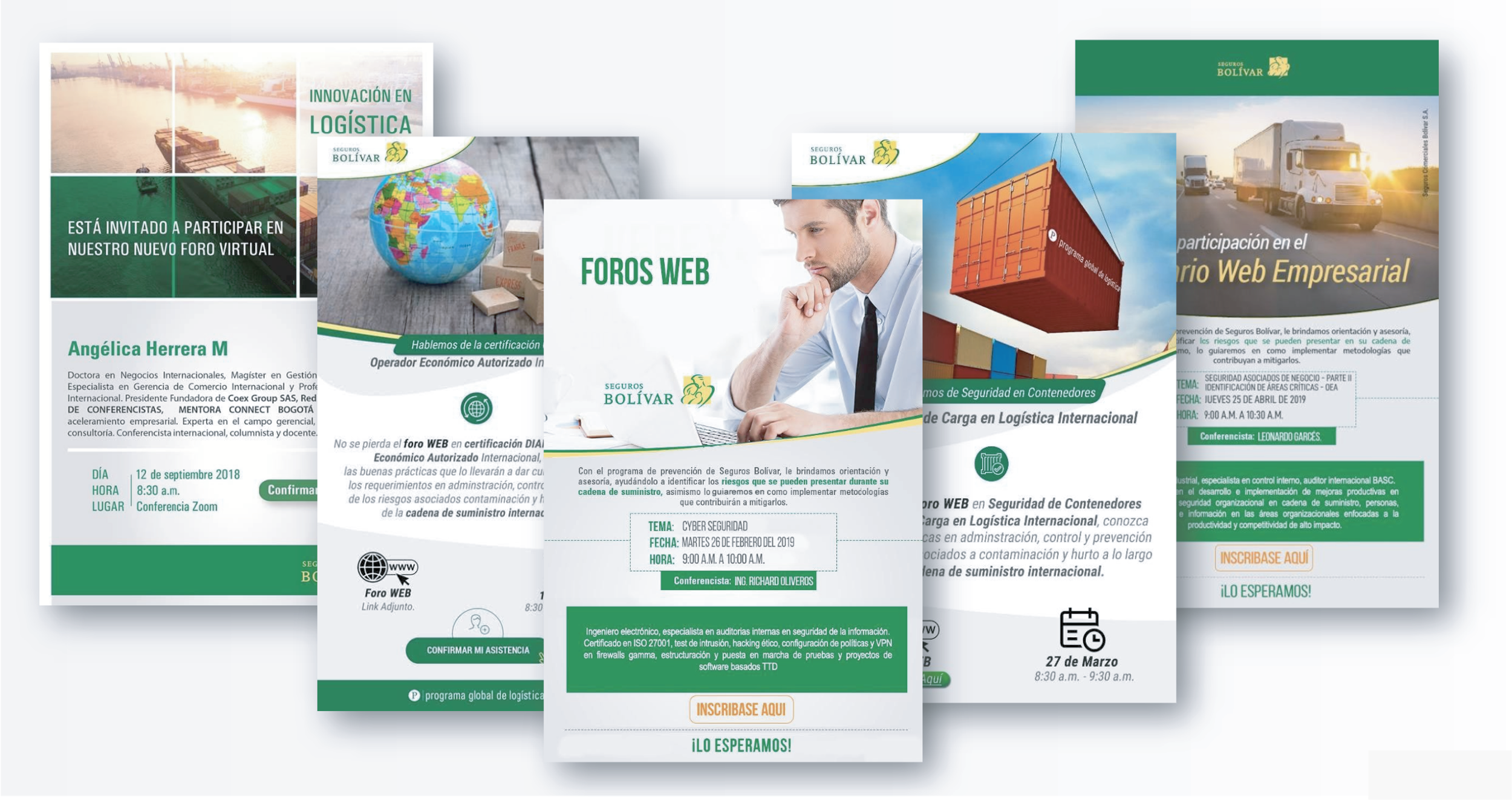 A lo largo del año será invitado a diferentes webinars dictados por conferencistas nacionales e internacionales donde abordamos temáticas actualizadas en:
Sostenibilidad
Tecnologías de la industria 4.0 aplicadas a la cadena de suministro
Seguros 
Logística
Cumplimiento normativo en cadena de suministro
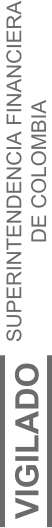 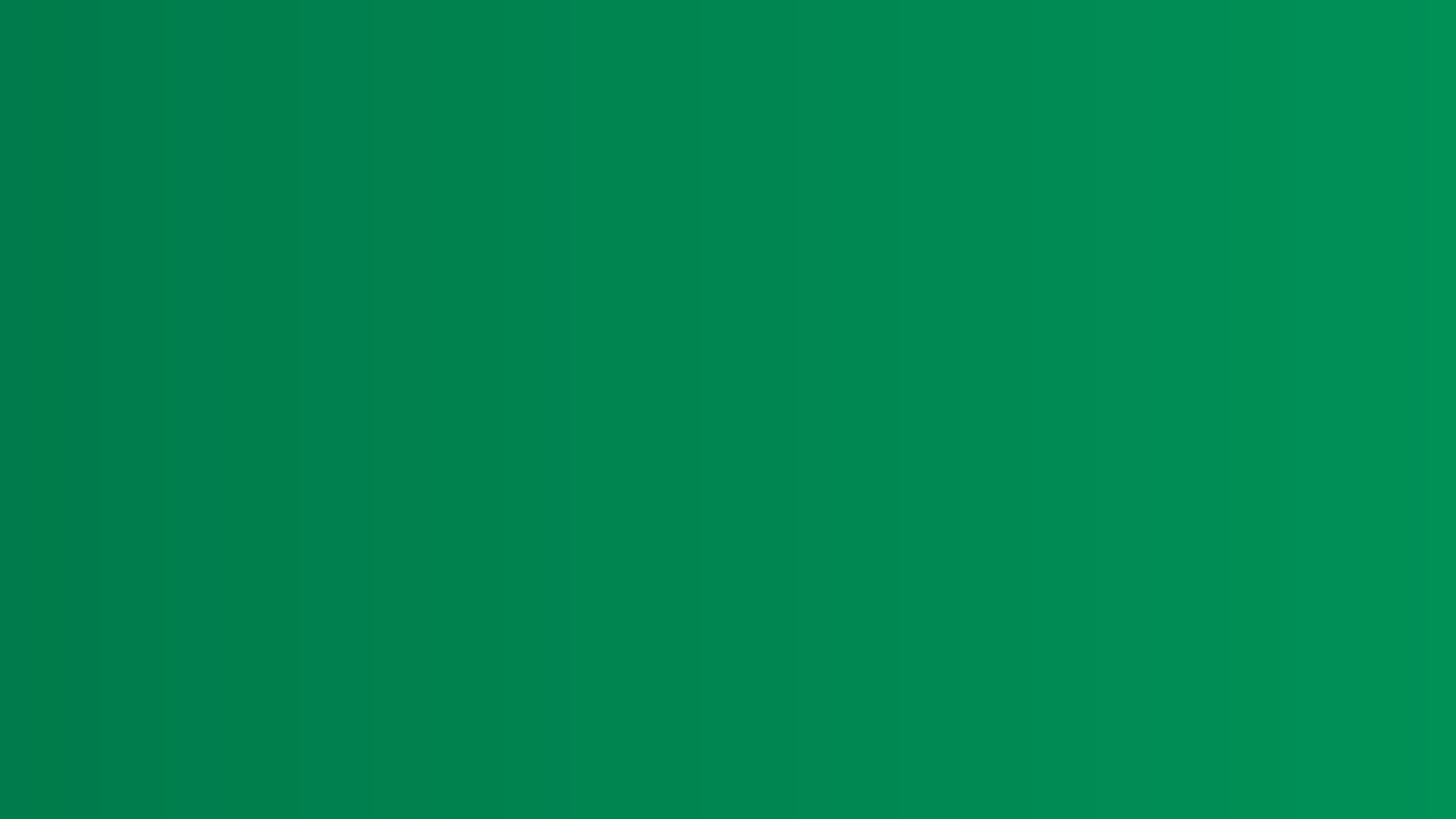 Formación
Portal de Prevención
Seguros Comerciales Bolívar S.A.
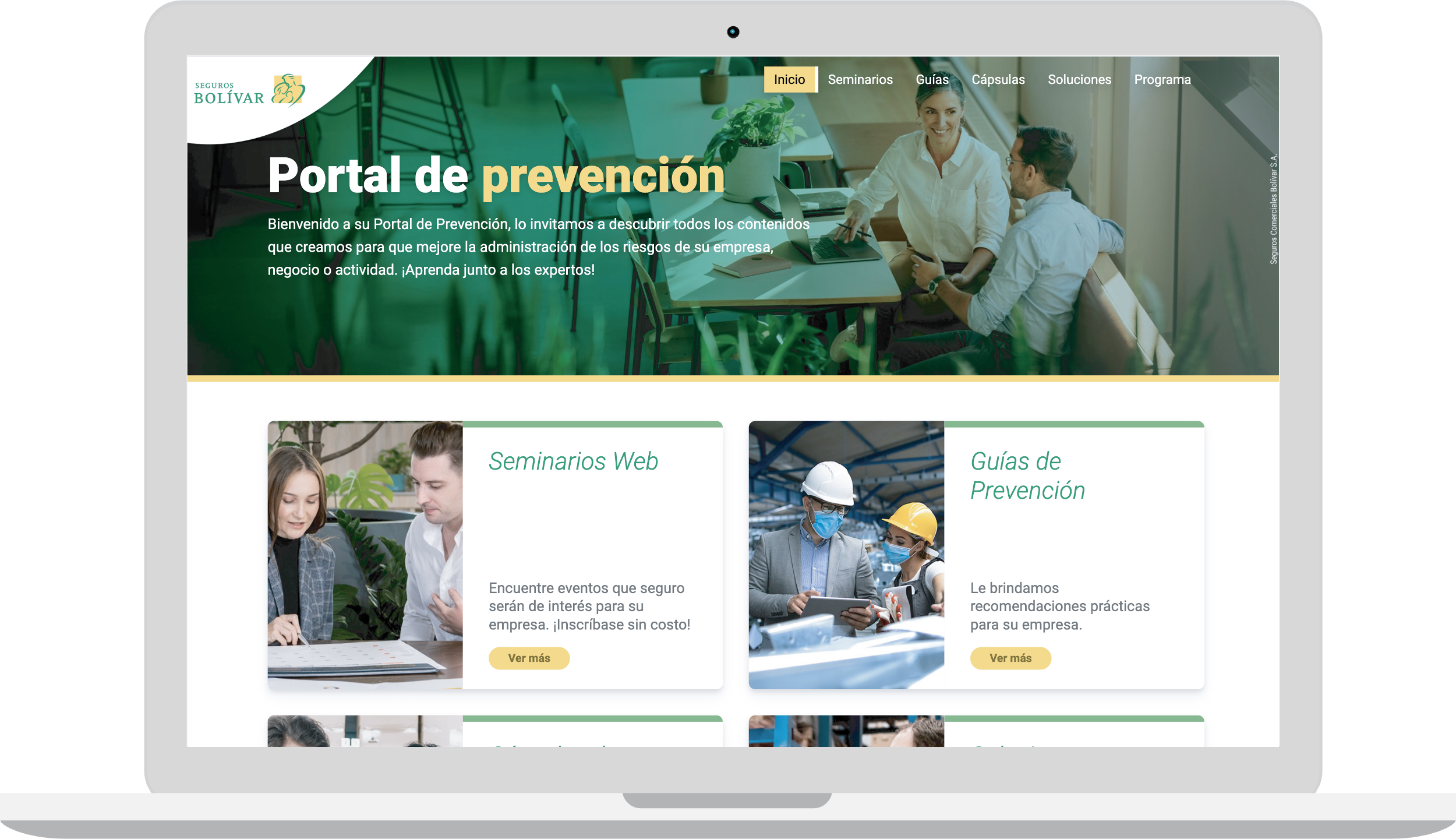 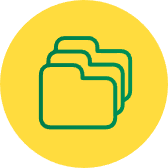 Repositorio de webinars
Guías para prevenir riesgos en su 
operación de transporte
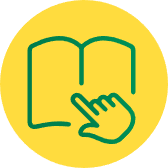 Contiene video Cápsulas con expertos en temas de:
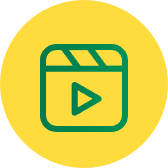 Seguros 
Logística
Cumplimiento normativo en cadena de suministro
Sostenibilidad
Tecnologías de la industria 4.0 aplicadas a la cadena de suministro
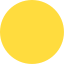 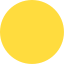 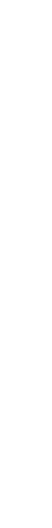 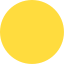 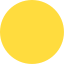 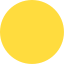 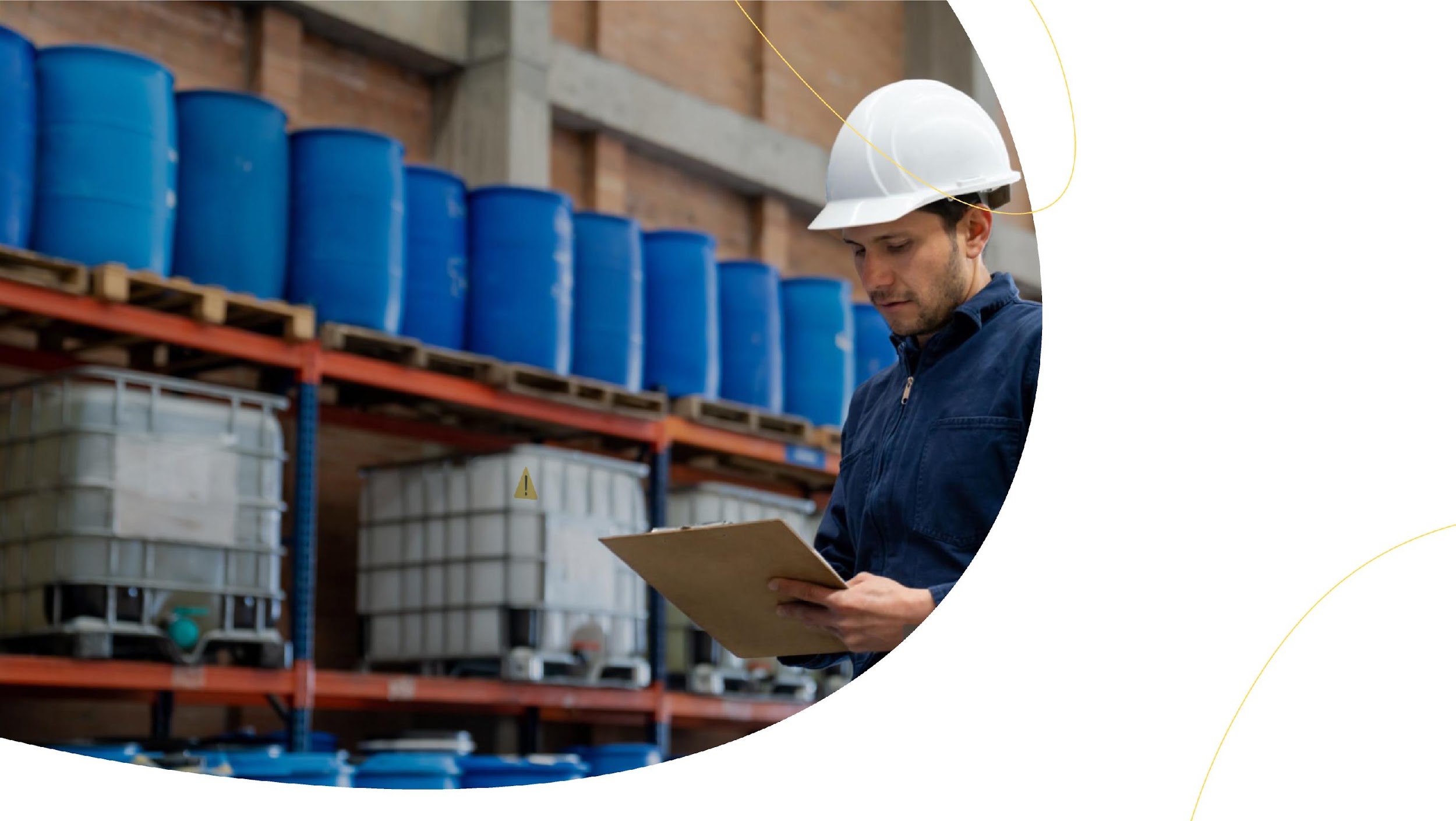 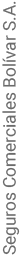 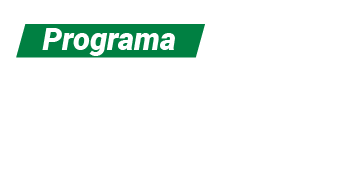 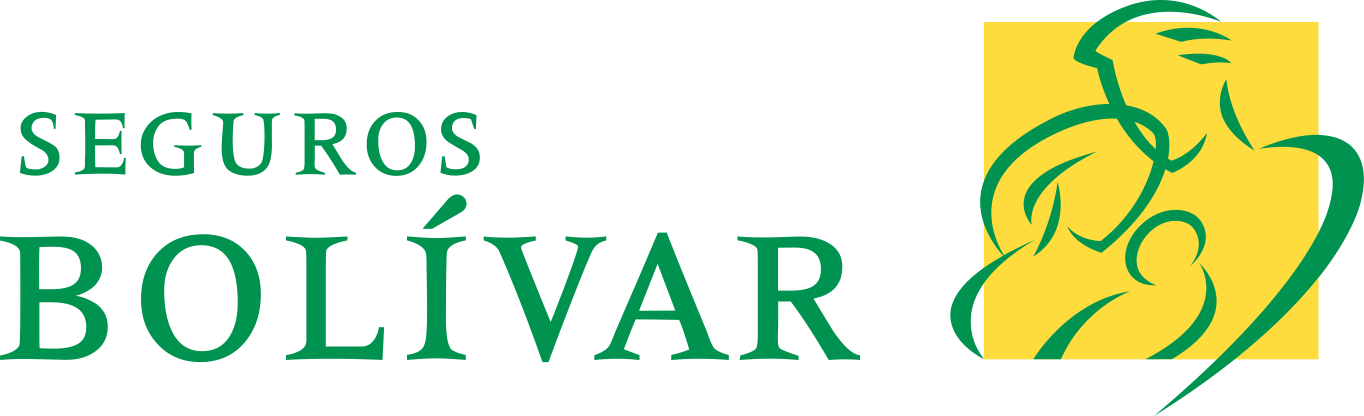 El riesgo está 
en los detalles
para el Sector de Fármacos
Gracias
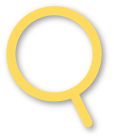 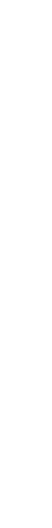